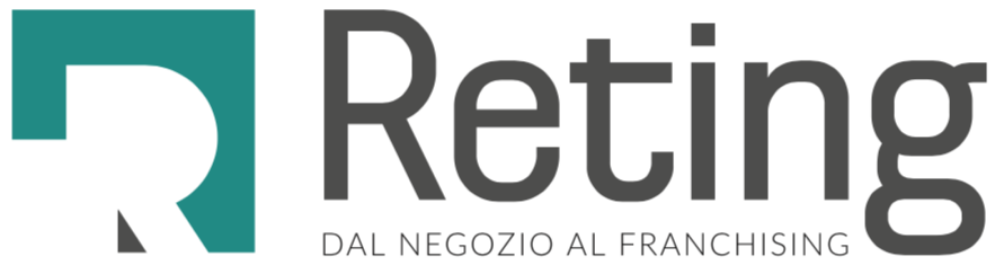 Scopri se il tuo business 
può diventare un franchising
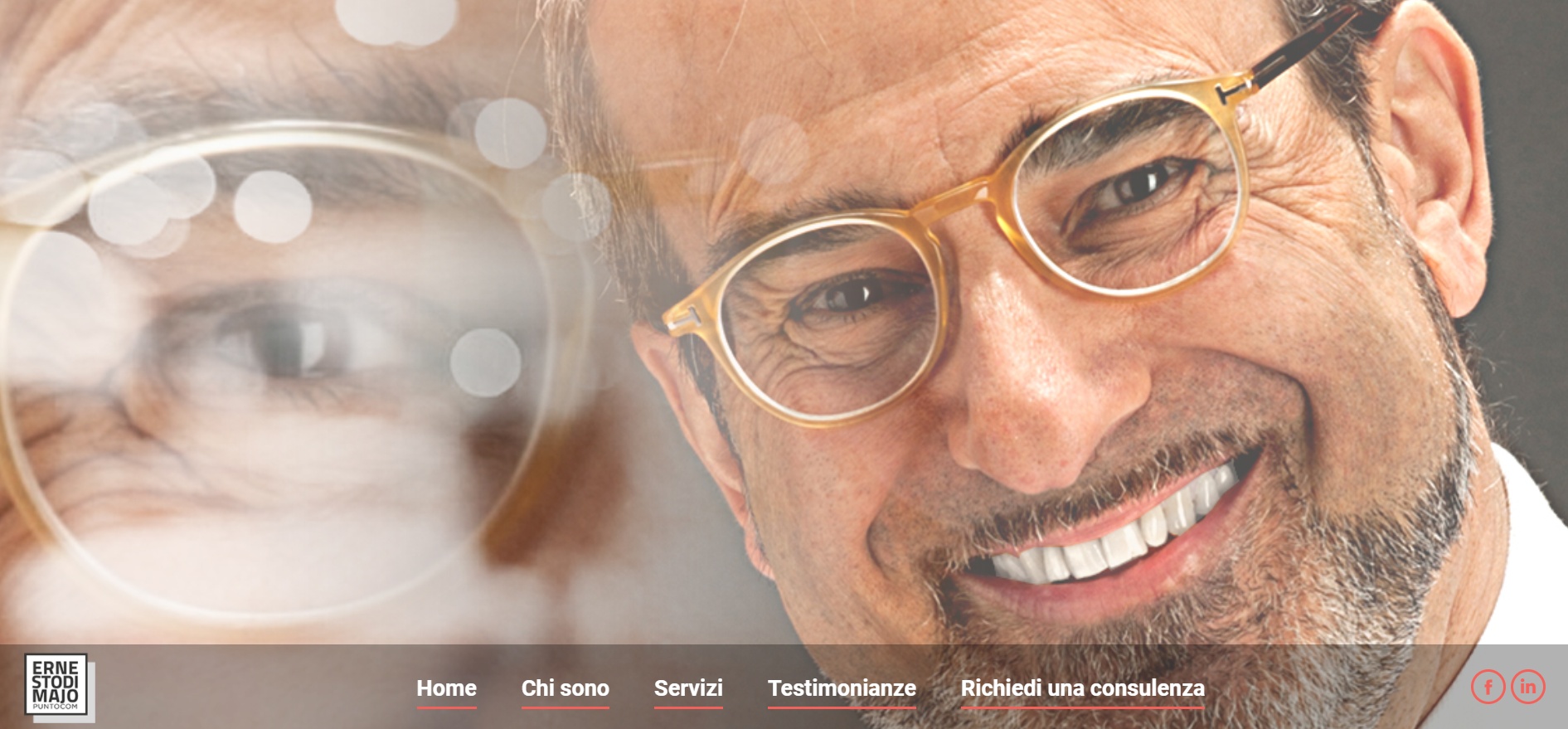 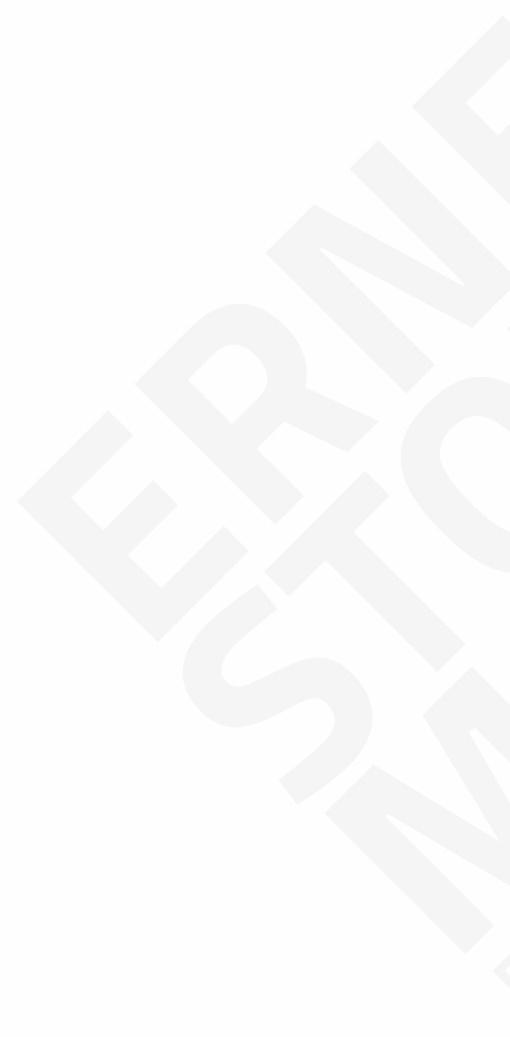 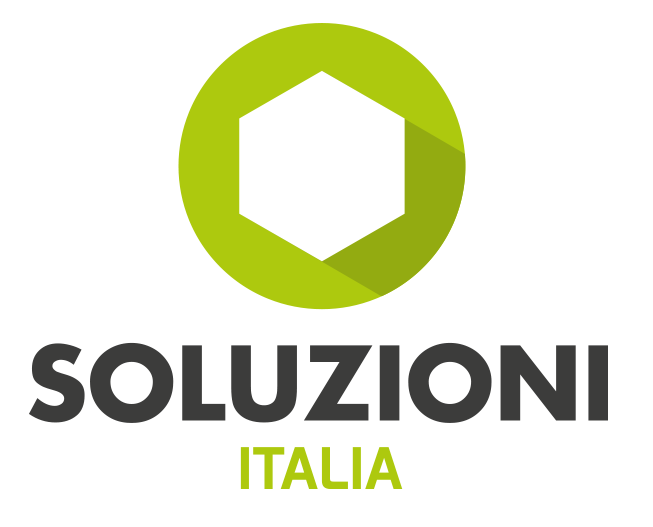 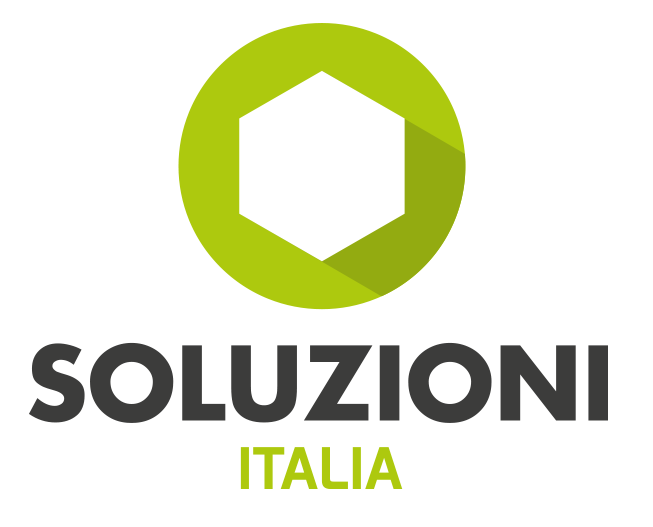 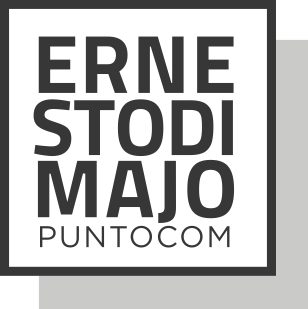 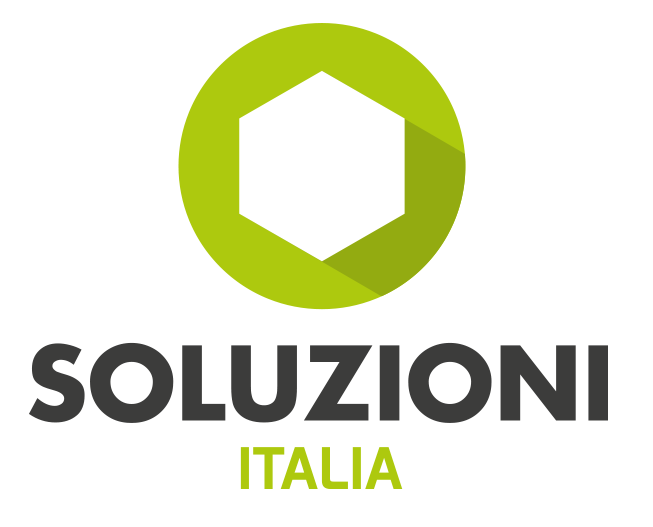 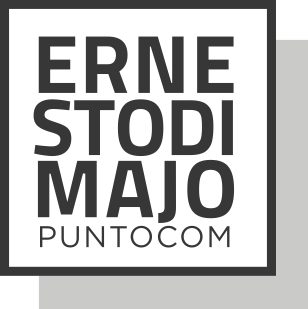 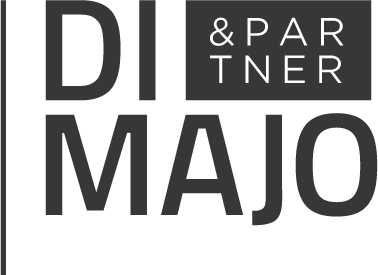 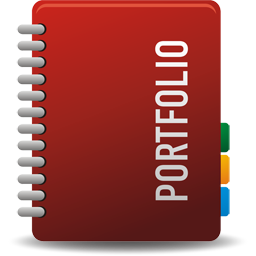 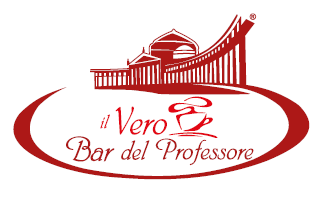 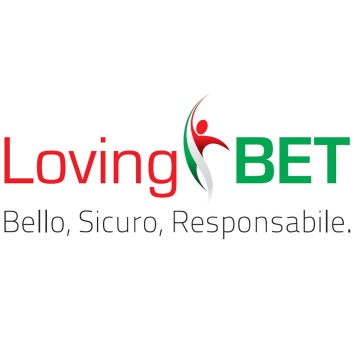 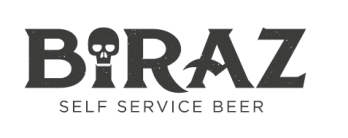 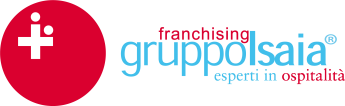 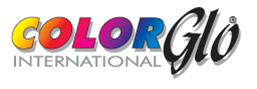 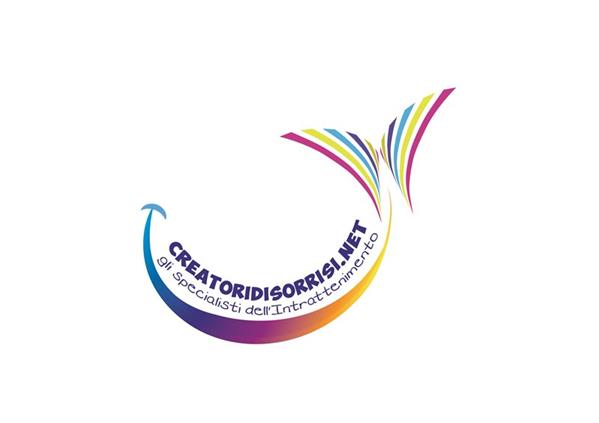 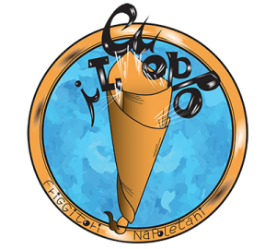 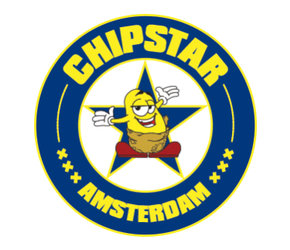 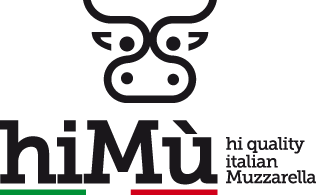 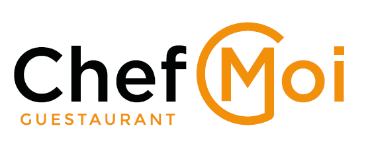 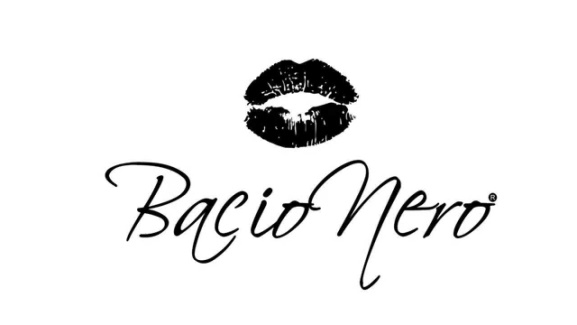 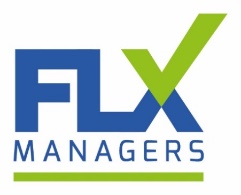 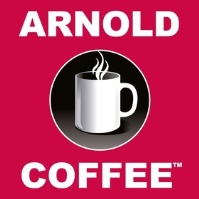 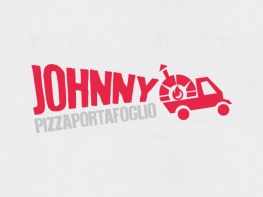 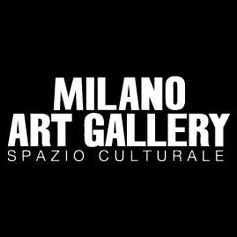 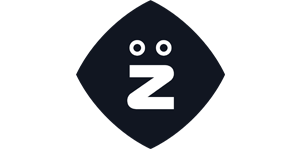 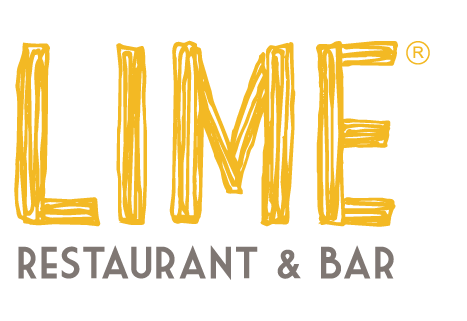 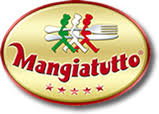 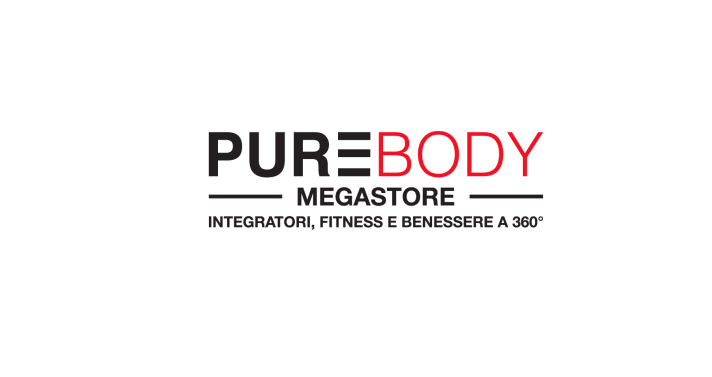 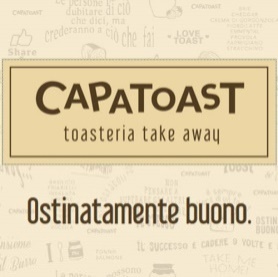 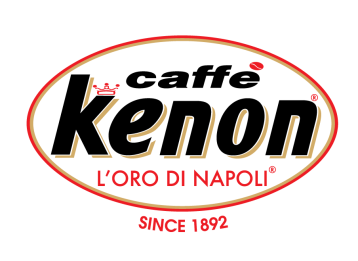 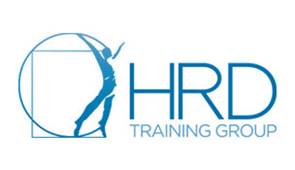 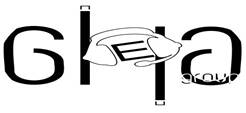 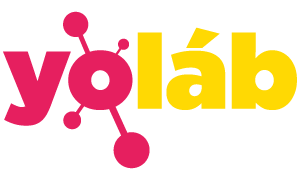 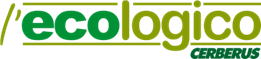 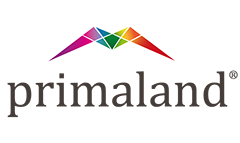 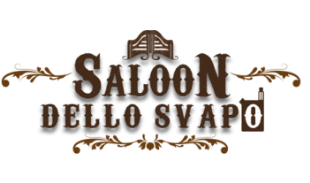 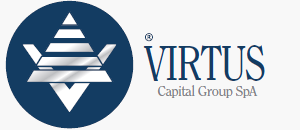 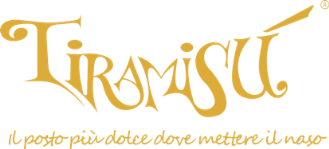 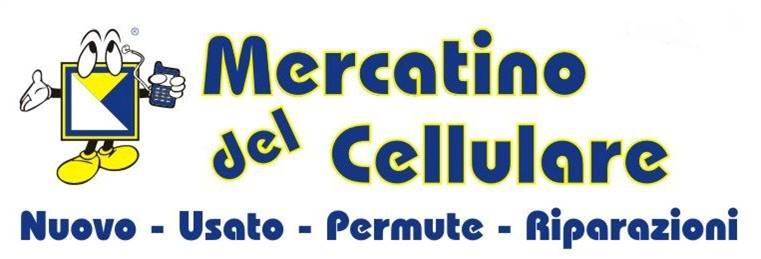 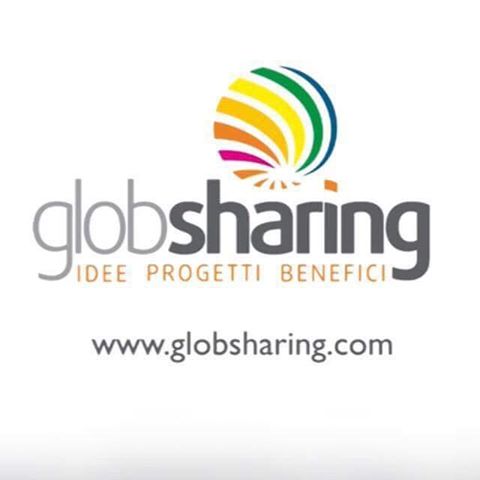 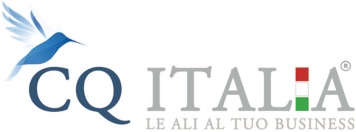 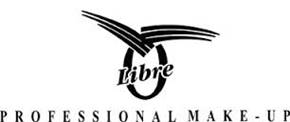 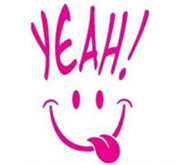 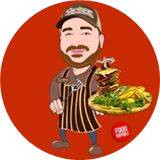 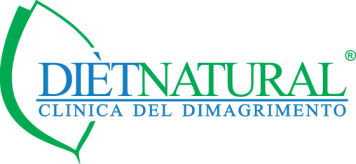 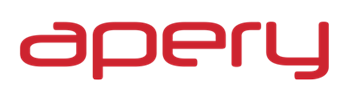 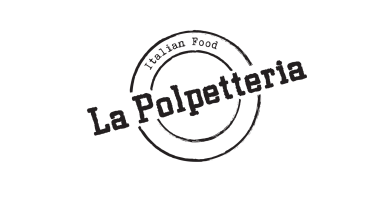 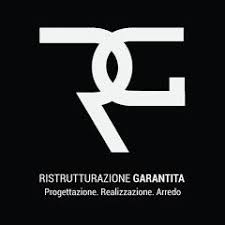 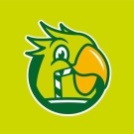 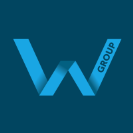 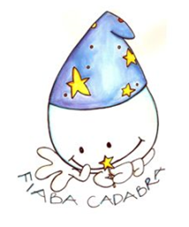 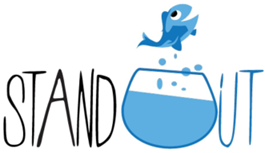 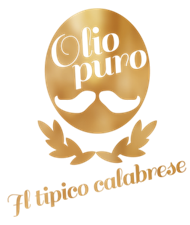 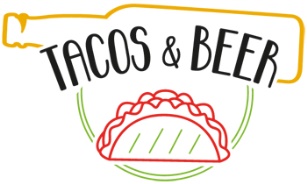 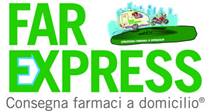 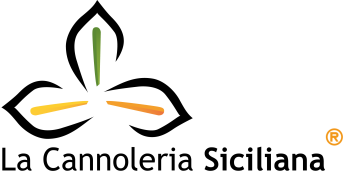 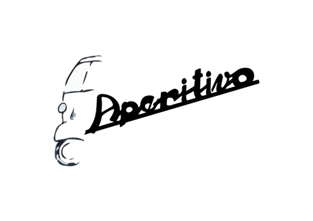 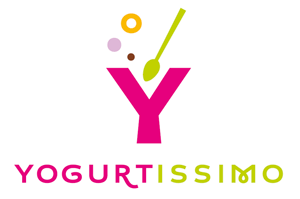 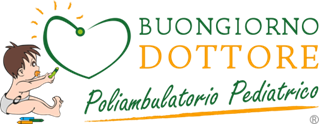 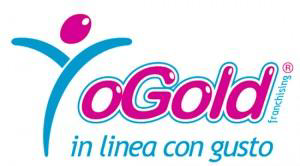 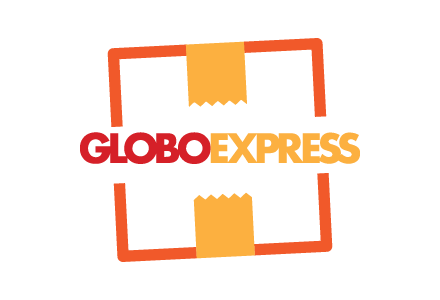 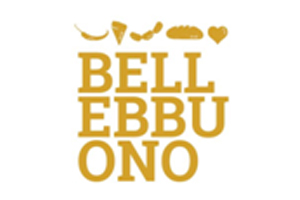 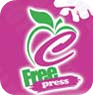 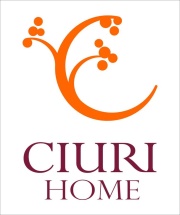 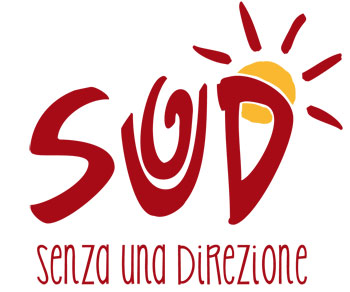 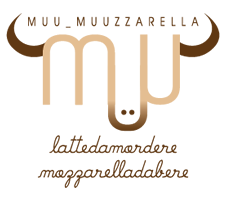 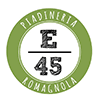 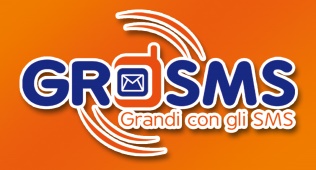 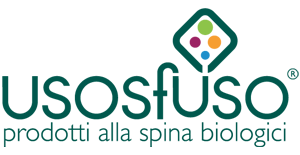 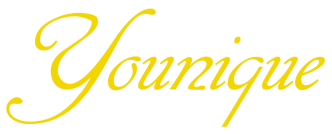 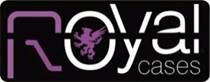 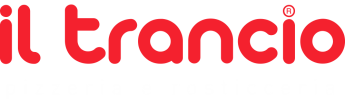 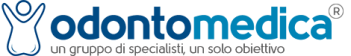 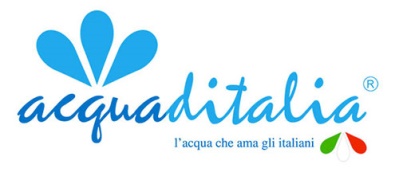 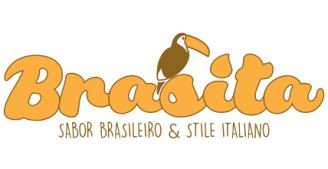 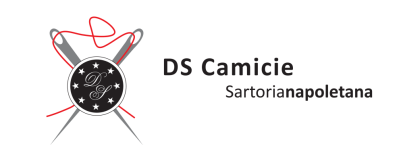 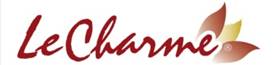 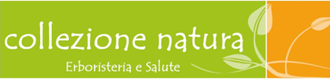 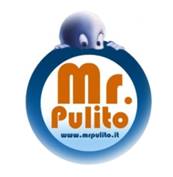 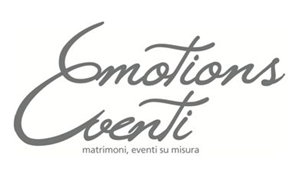 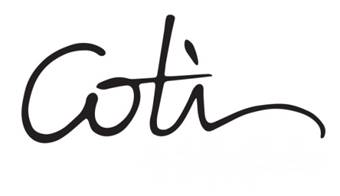 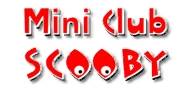 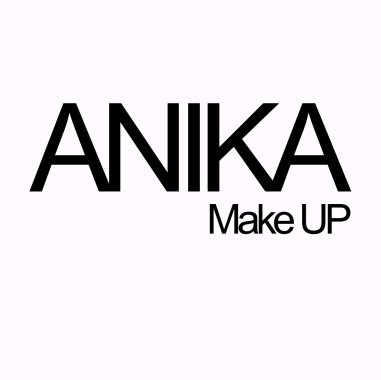 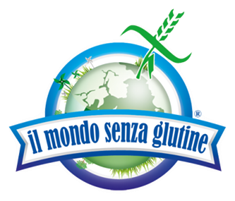 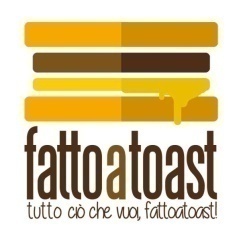 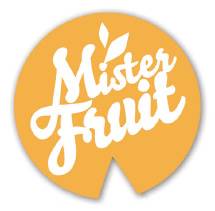 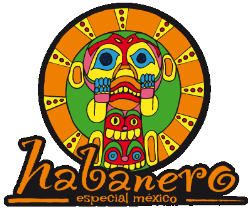 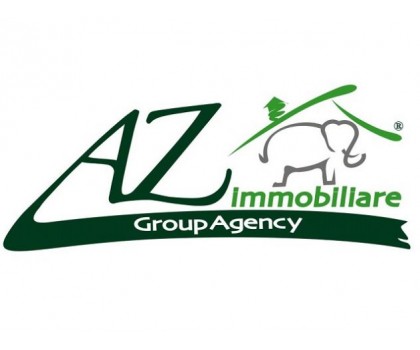 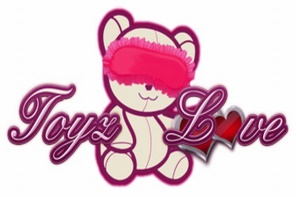 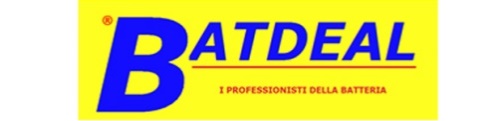 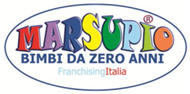 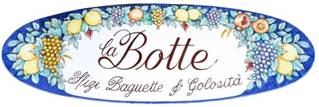 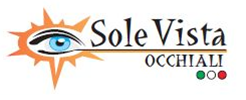 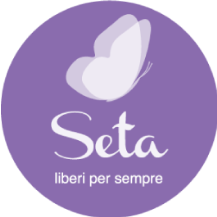 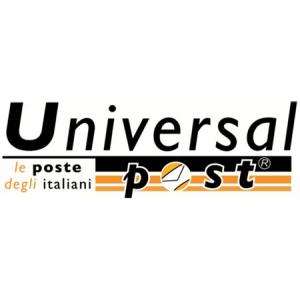 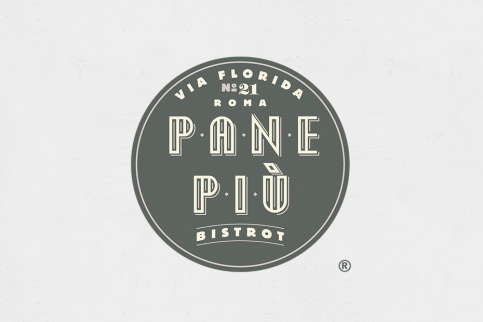 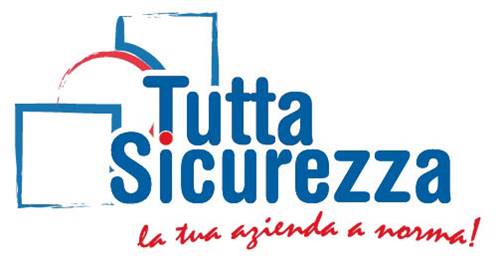 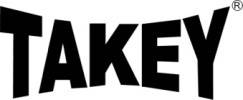 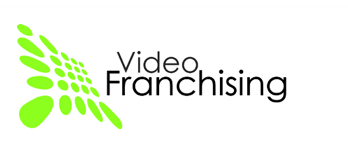 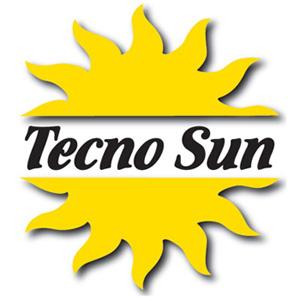 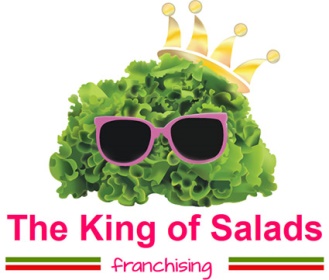 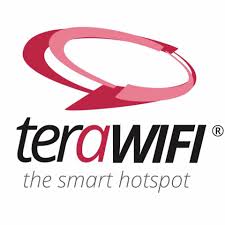 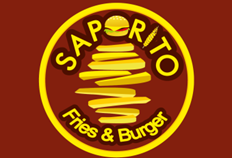 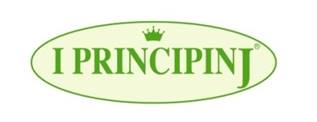 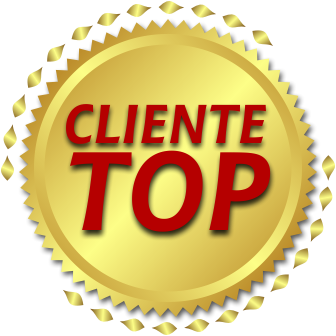 I 4clienti top, nei 4 principali settori
Ristorazione – Commercio – Estetica – Servizi
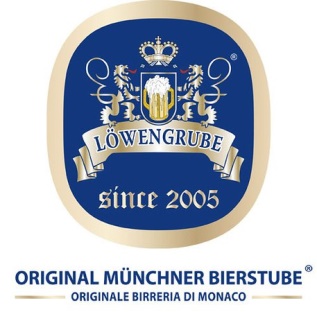 LOWENGRUBE > Ristorazione
Dopo aver contribuito allo sviluppo della rete si è instaurato un rapporto che li ha spinti ad affidarmi la rappresentanza del brand in tutti gli eventi, gli speech e le fiere.
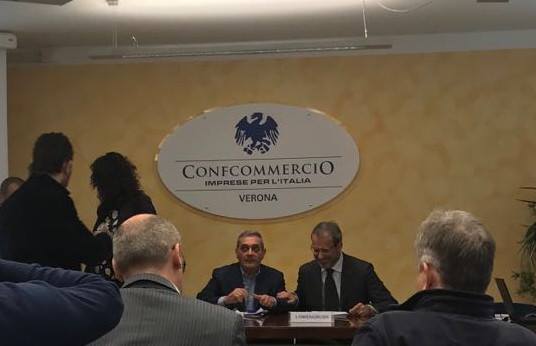 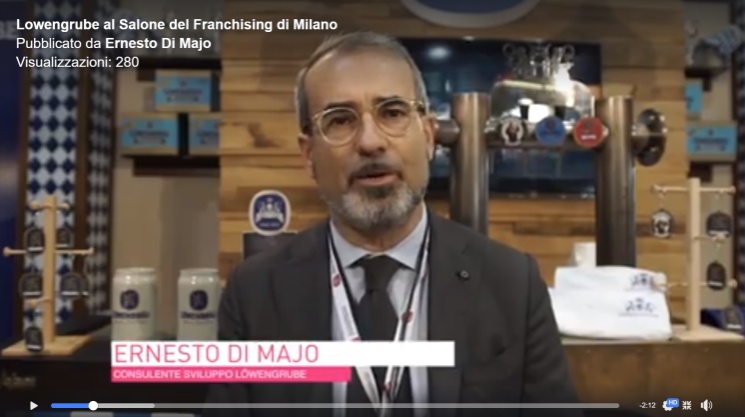 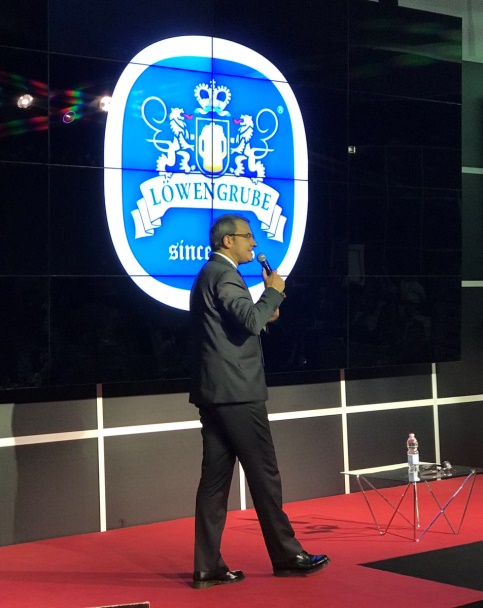 Tour Assofranchising
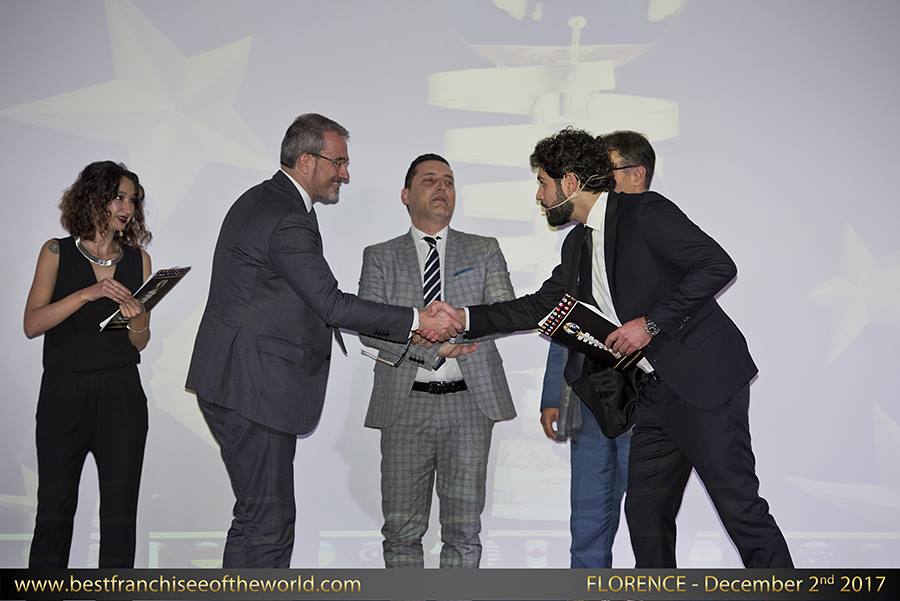 Fiera del Franchising di Milano
Video intervista
Best Franchisee of the World
Premio come miglior rete
Mapic
Speech di presentazione
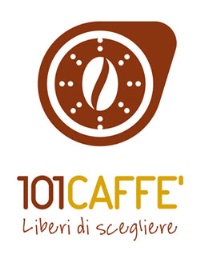 101CAFFE’ > Commercio
Dopo averli rappresentati per un certo periodo, portando a casa un closing superiore al 5%, in virtù della stima reciproca ci siamo ritrovati a scrivere un libro a 4 mani per raccontare la nostra esperienza.
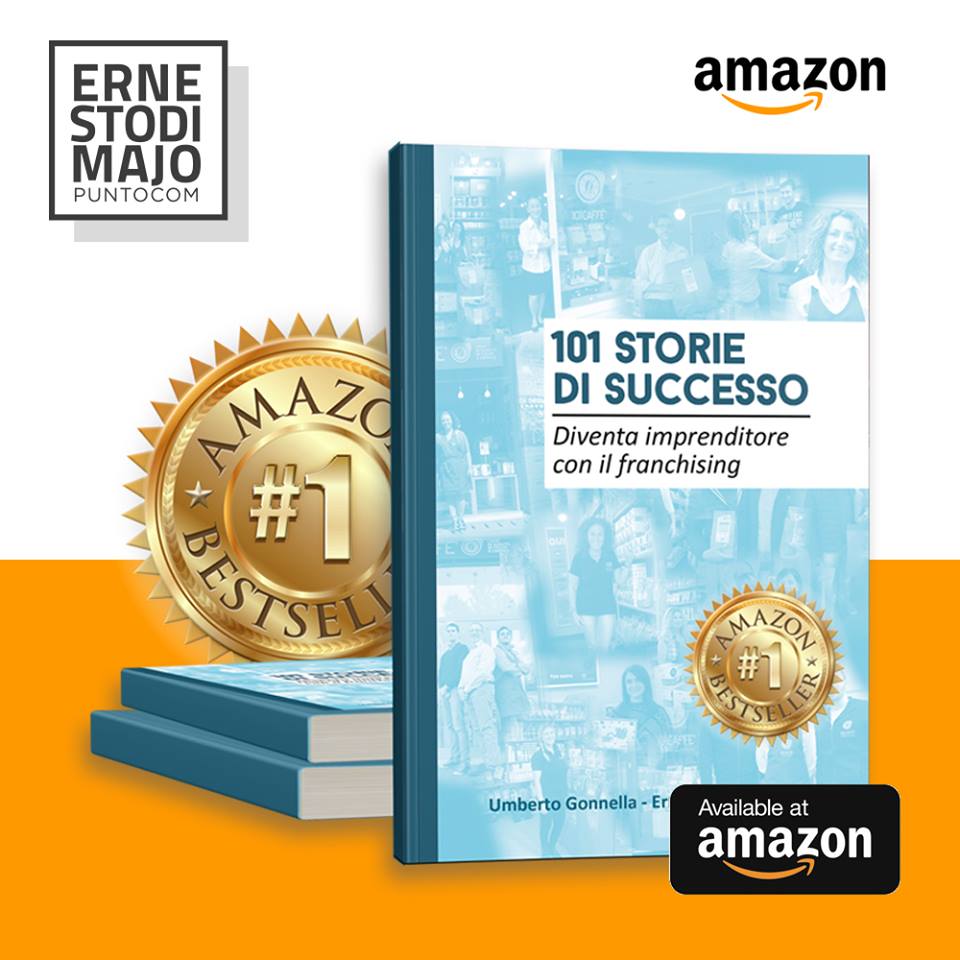 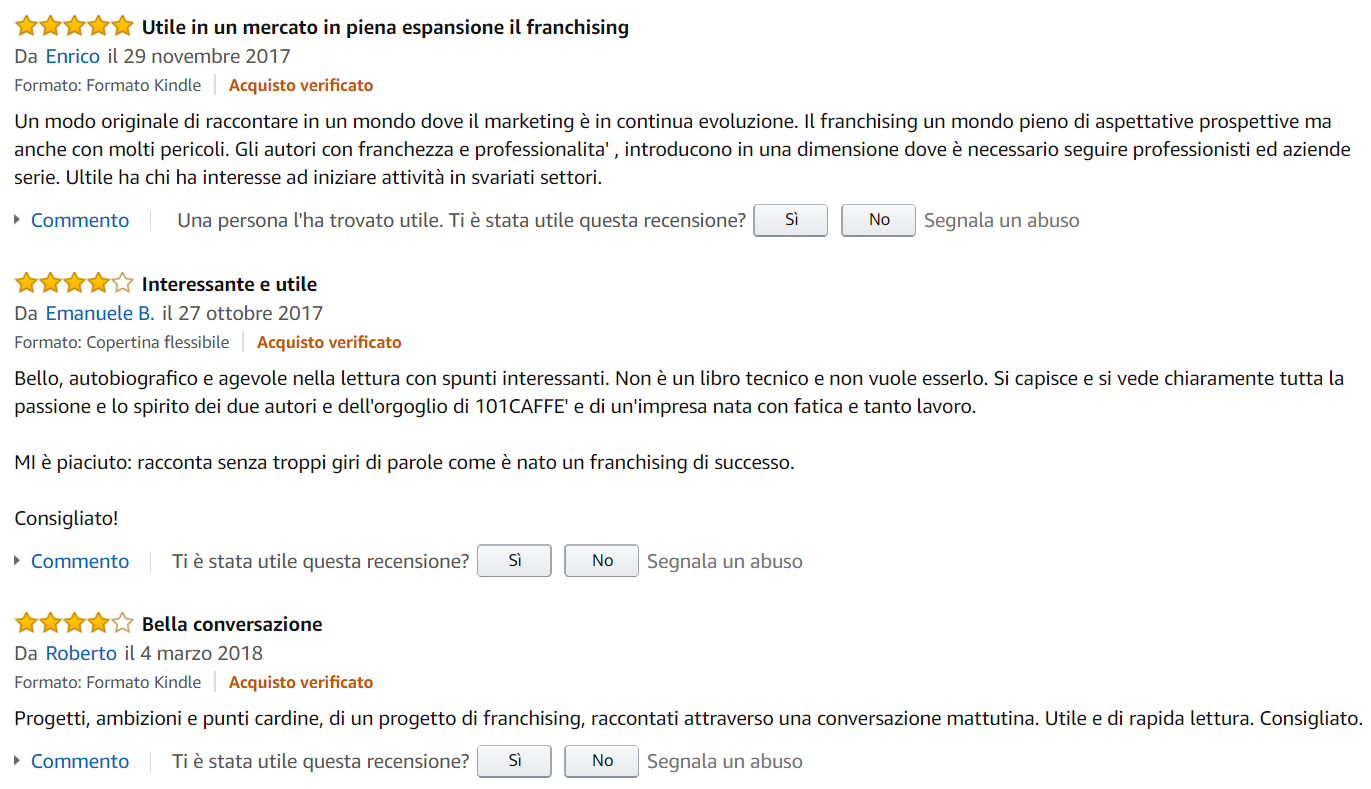 Best seller Amazon
101 Storie di Successo
SKINMEDIC BEAUTY CLINIC > Estetica
Siamo passati dalla realizzazione della loro start up, alla gestione dei contatti per arrivare alla creazione di una Academy interna volta a fornire ai propri affiliati una formazione diversa, più performante e concreta.
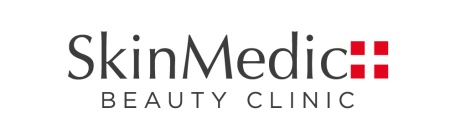 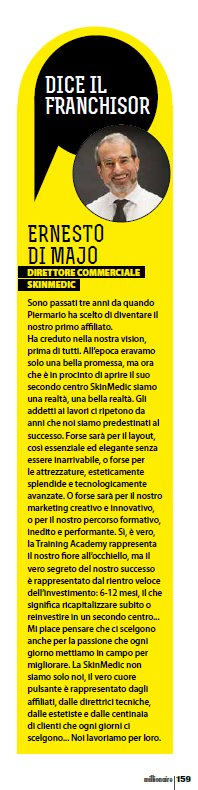 Millionaire marzo 2018
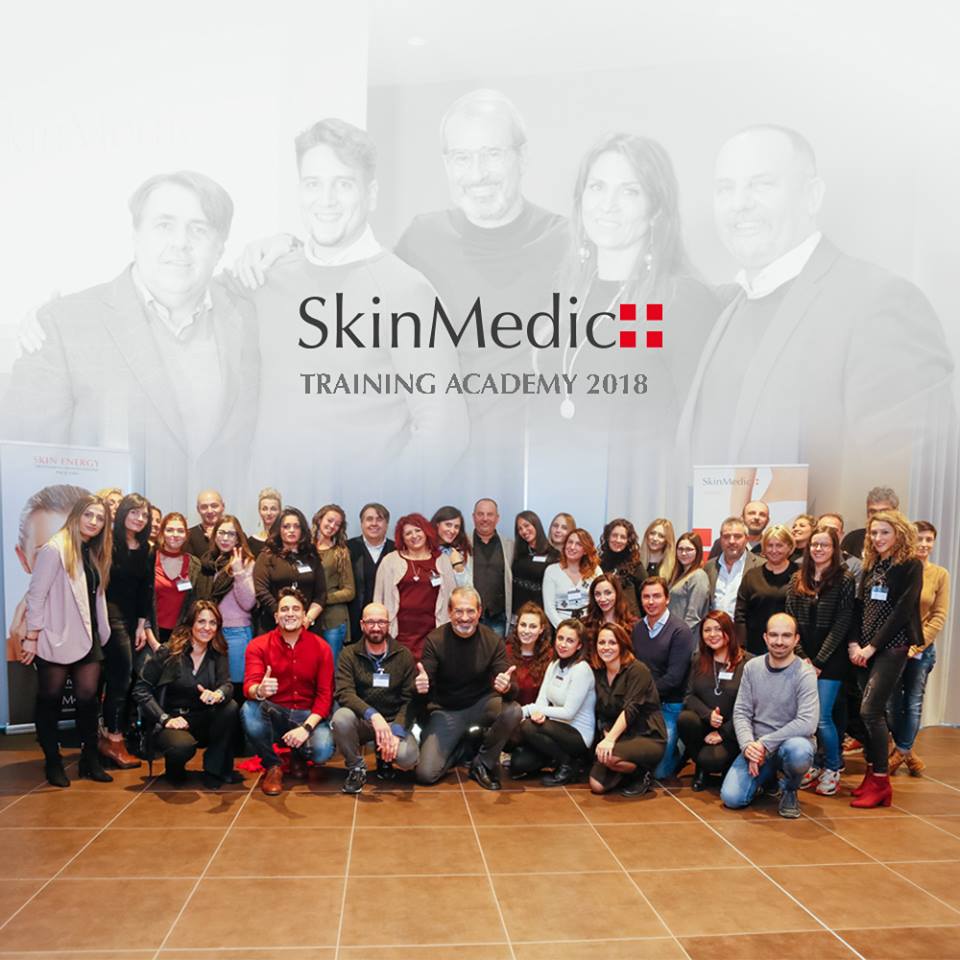 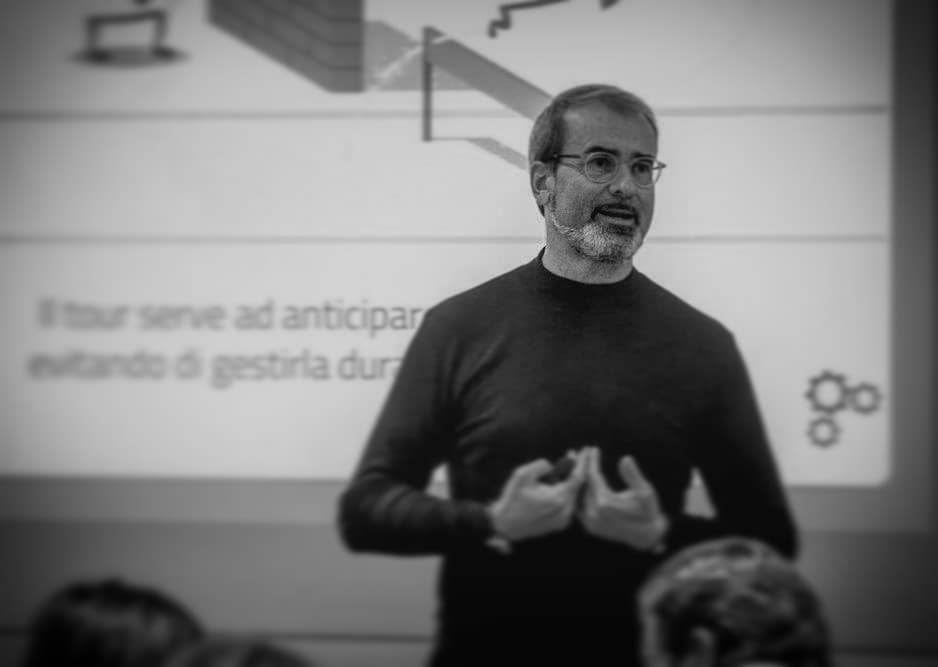 Training Academy
In aula
Training Academy
ACCORD SOLUZIONE DEBITI > Servizi
Con lo sviluppo della rete abbiamo superato qualsiasi record, creando dal nulla una rete di più di 20 affiliati in meno di un anno attraverso una campagna video che mi vedeva come protagonista.
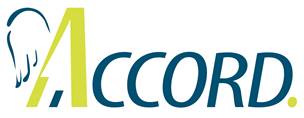 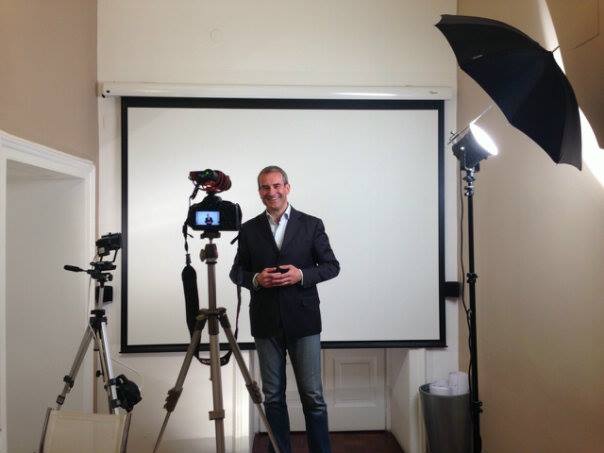 Video trailer
Accord Soluzione Debiti
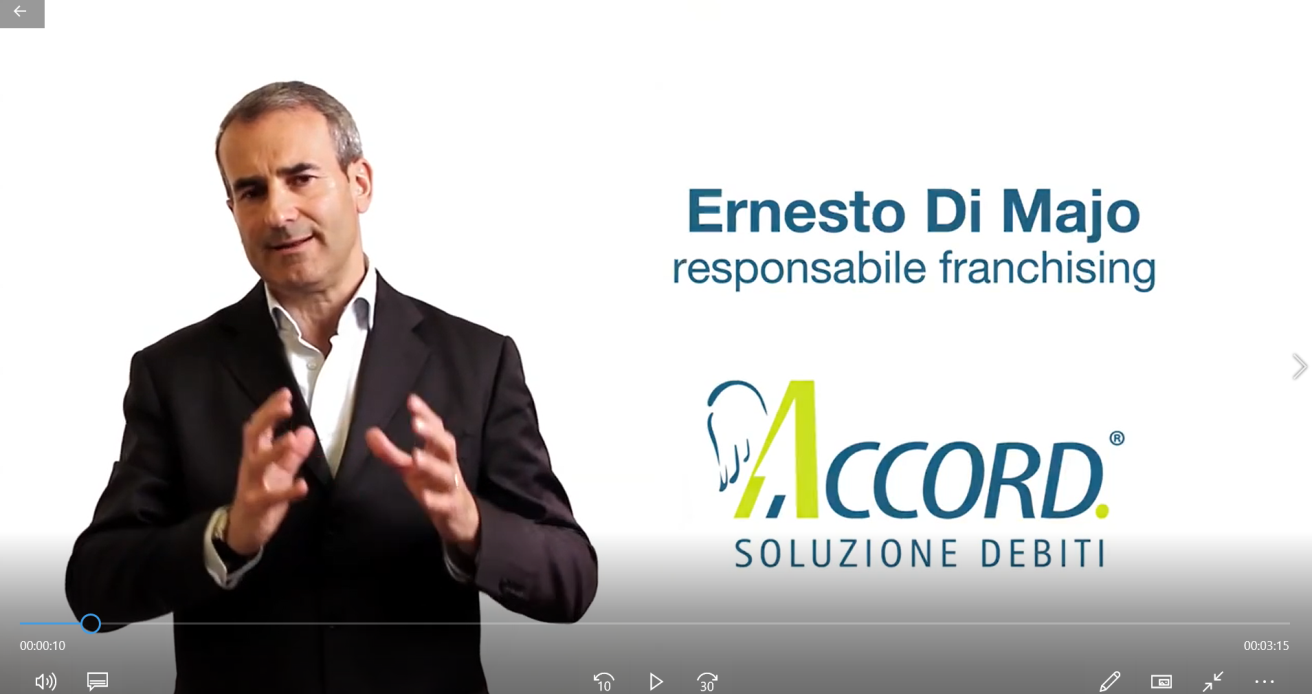 Video Accord
Backstage
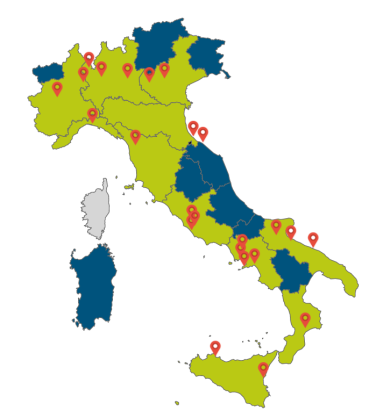 Rete Accord
Millionaire
Intervista febbraio 2018
Fiera del Franchising
Milano
E-book
Il Lato Oscuro del Franchising
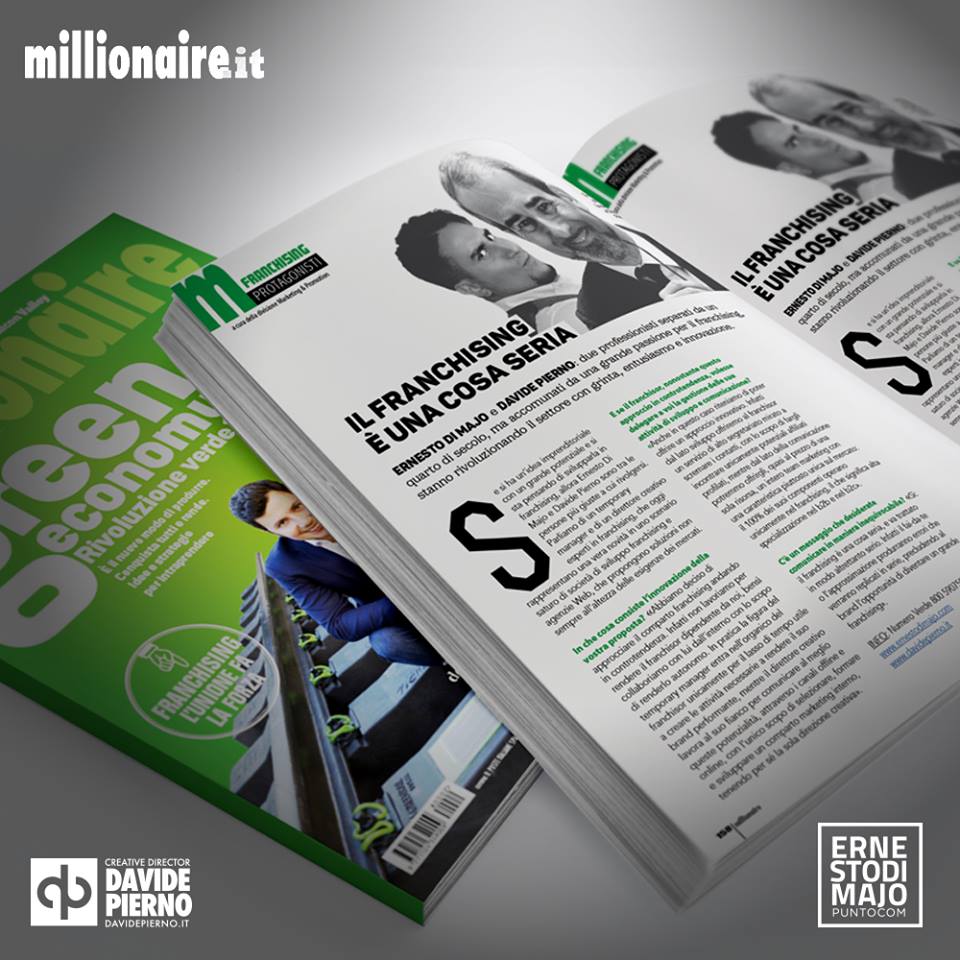 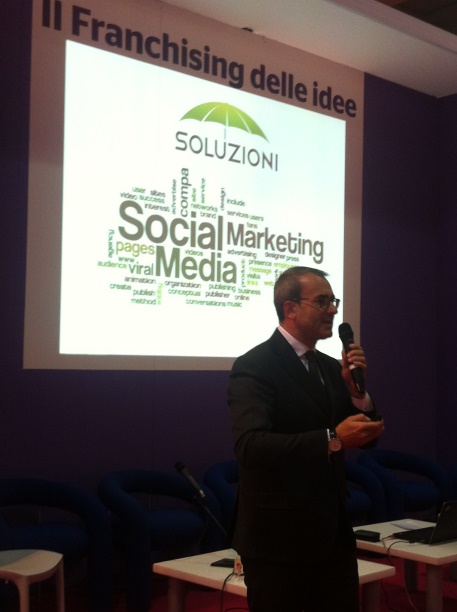 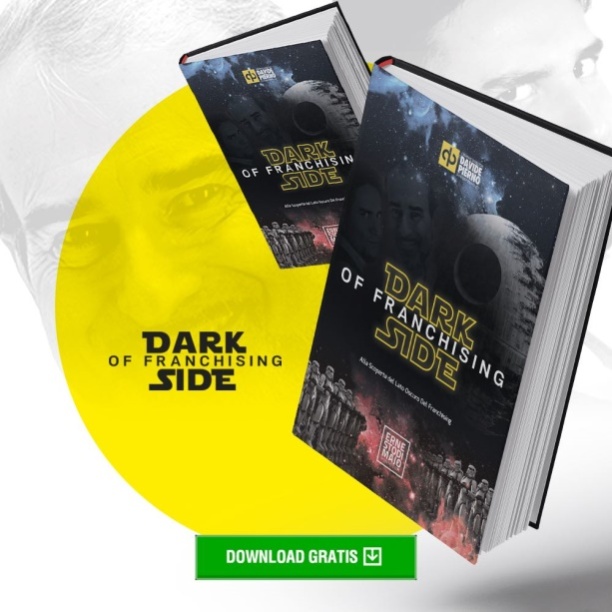 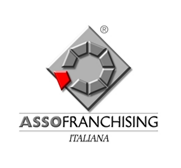 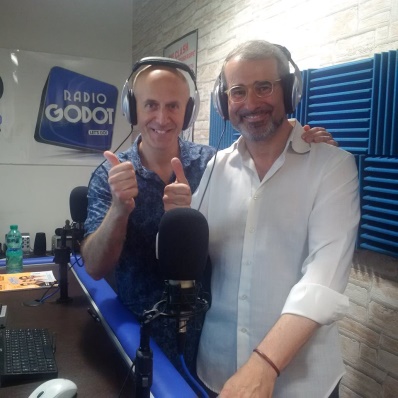 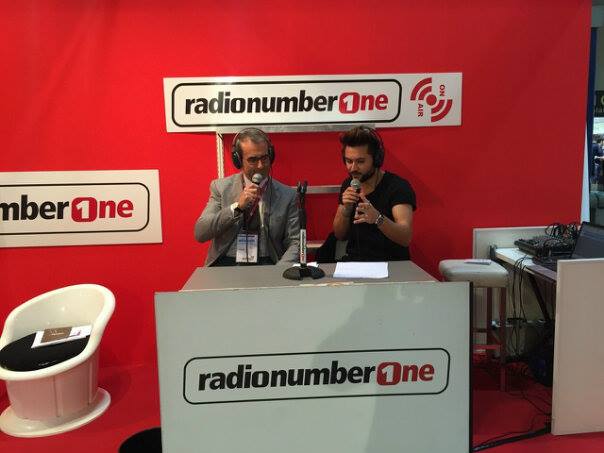 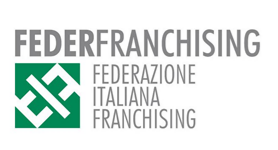 Radio
Rubrica su Radio Franchising ed intervista
Iscritto all’albo
Iscritto all’albo
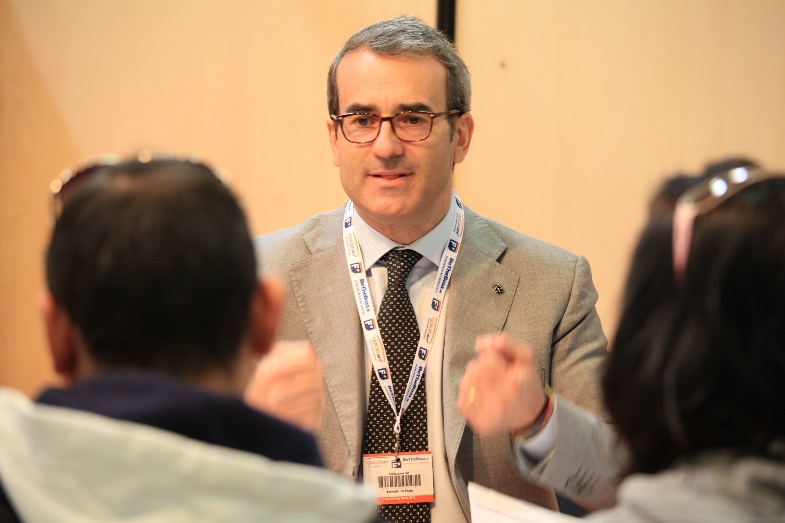 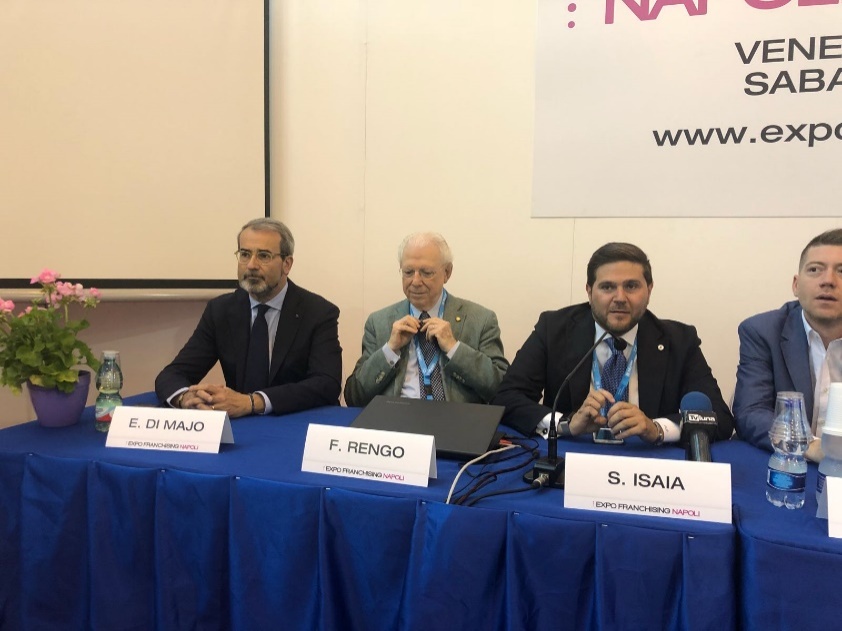 Fiere sul Franchising
Convegno sul Franchising
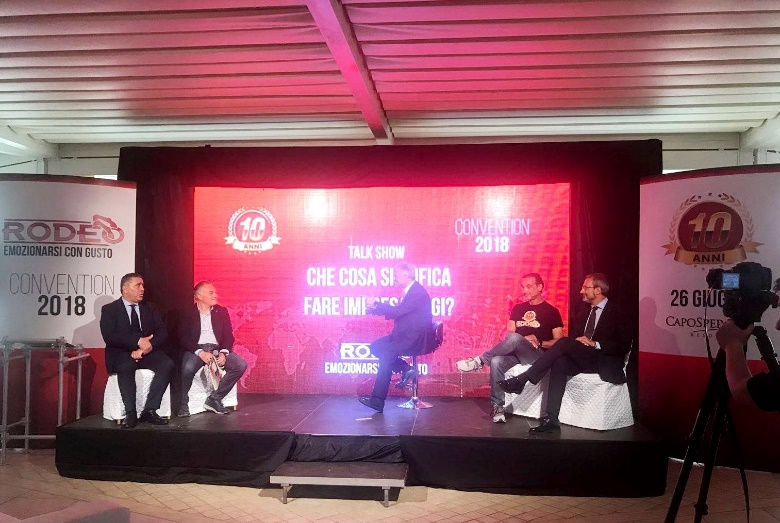 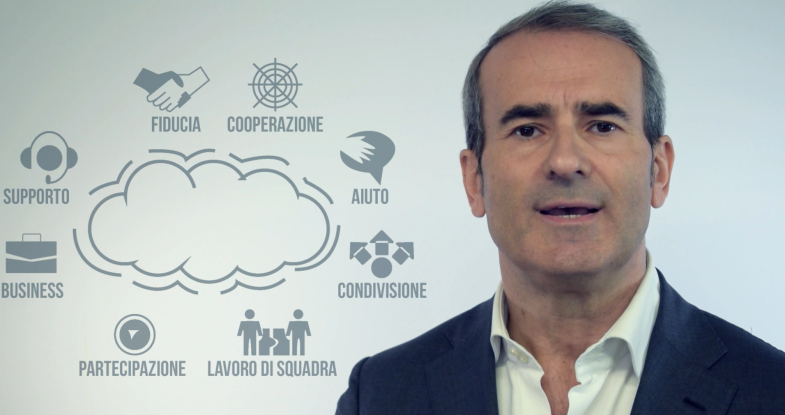 Video tutorial sul Franchising
Talk Show sul Franchising con Piero Muscari (LA7)
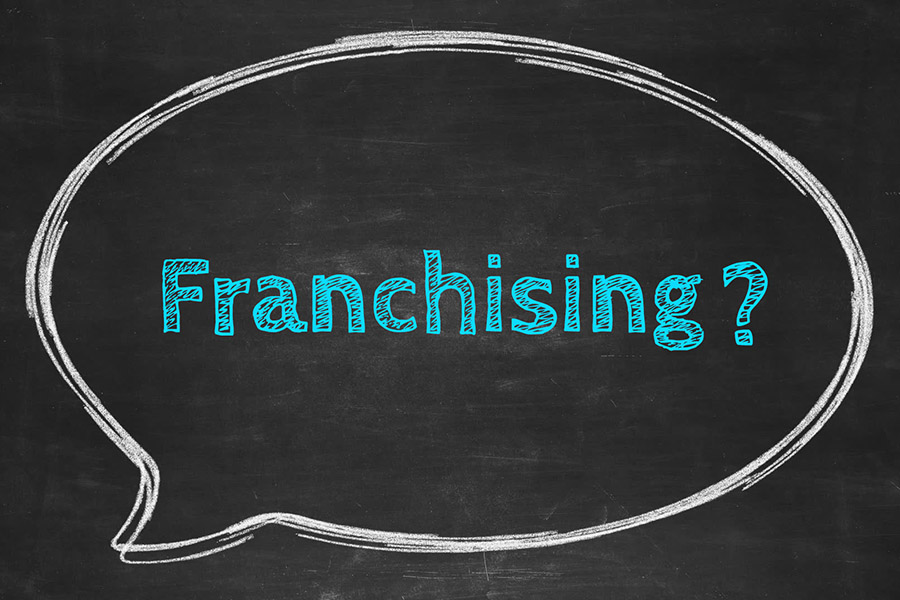 30%
Attività aperte in Franchising
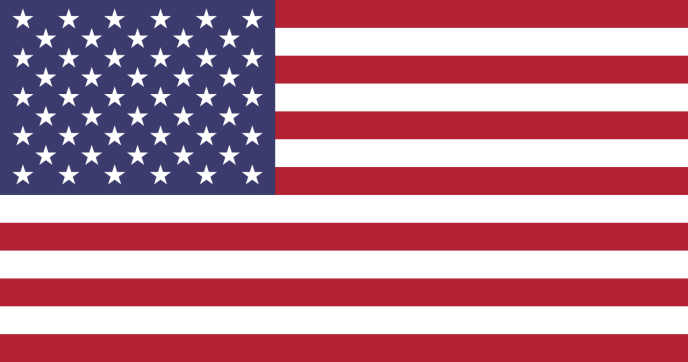 30%
Attività aperte in Franchising
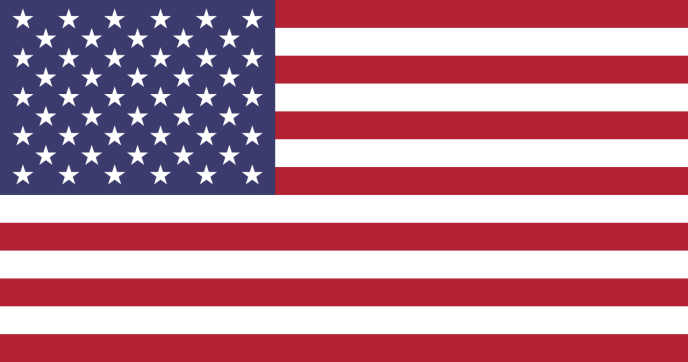 15%
Attività aperte in Franchising
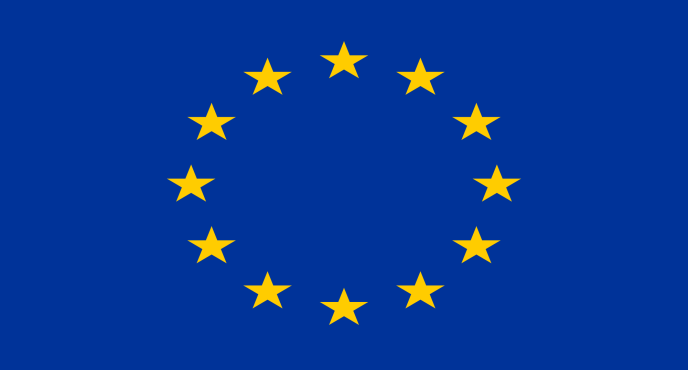 30%
Attività aperte in Franchising
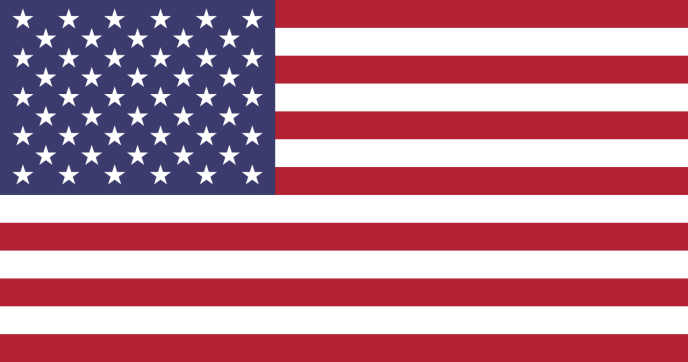 15%
Attività aperte in Franchising
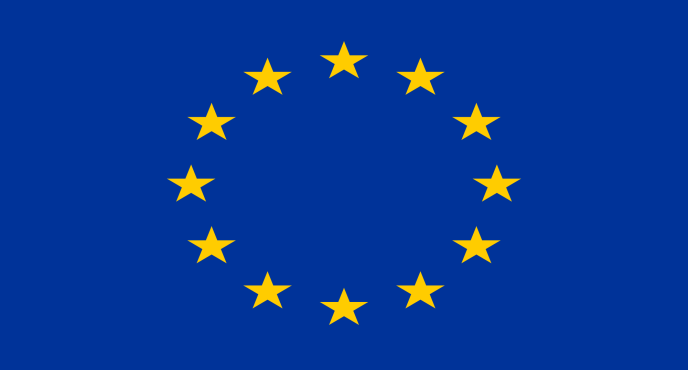 05%
Attività aperte in Franchising
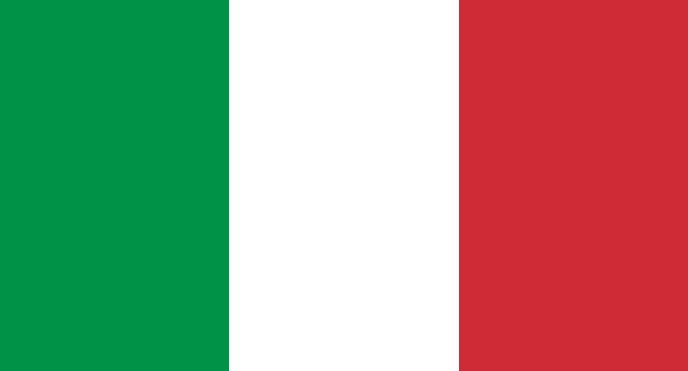 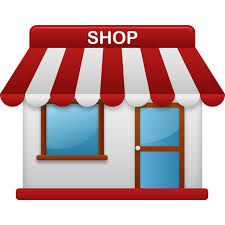 775.000
Attività commerciali
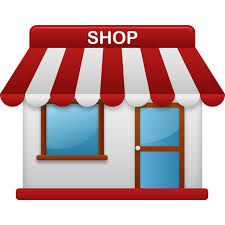 775.000
Attività commerciali
050.000
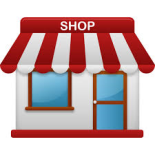 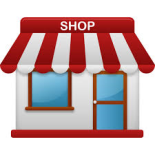 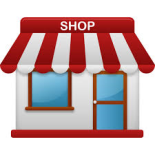 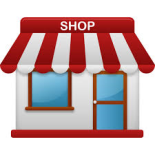 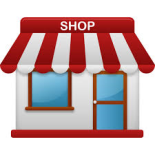 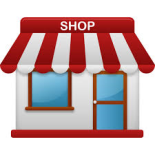 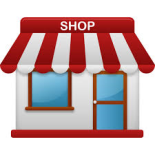 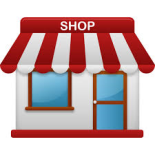 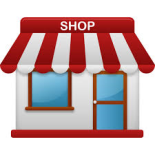 Franchisee
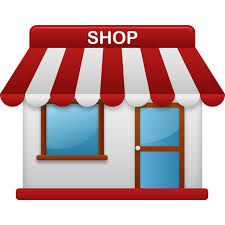 775.000
Attività commerciali
050.000
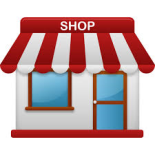 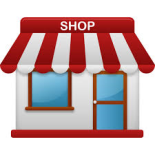 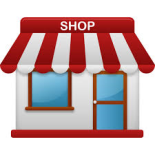 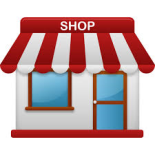 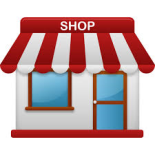 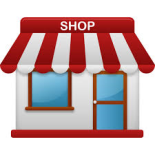 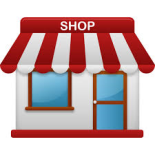 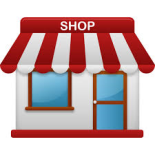 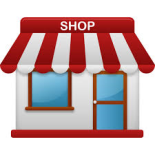 Franchisee
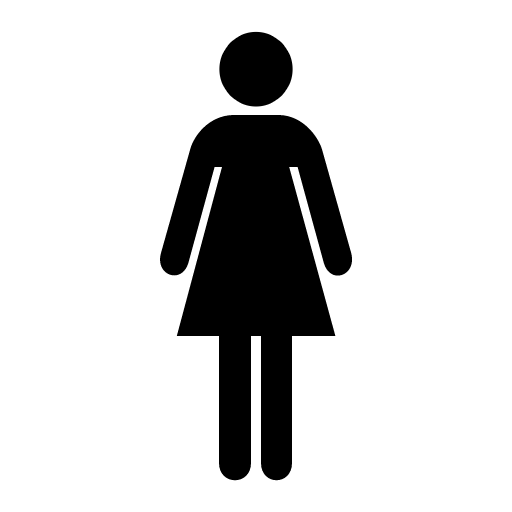 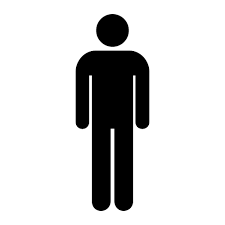 38%
62%
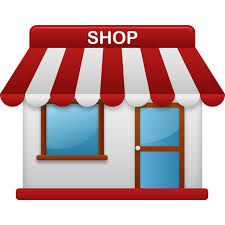 775.000
Attività commerciali
050.000
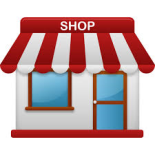 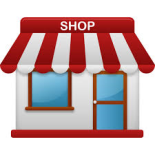 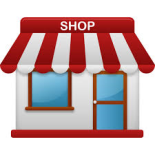 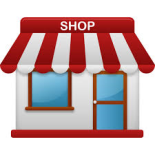 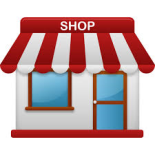 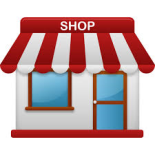 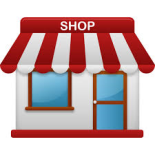 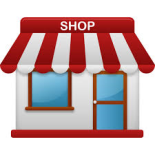 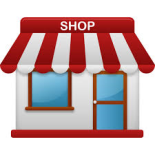 Franchisee
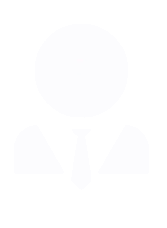 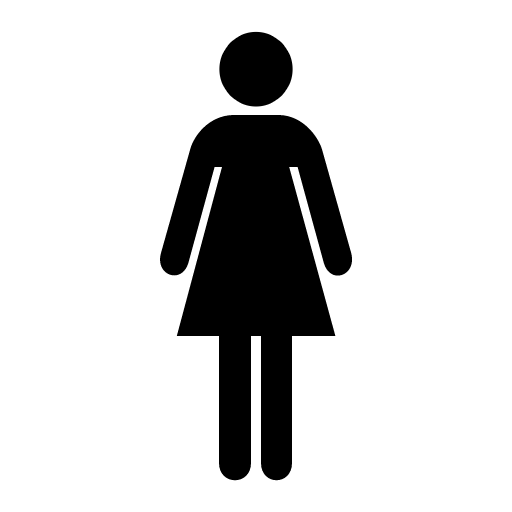 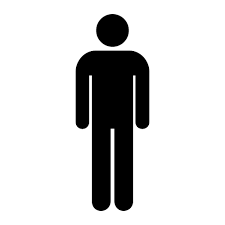 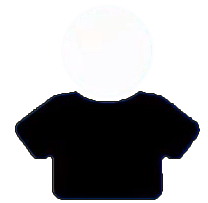 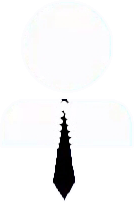 29%
25-35 anni
60%
36-45 anni
11%
oltre i 45 anni
38%
62%
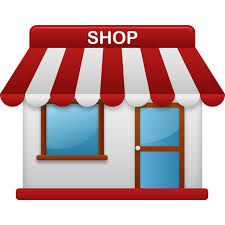 160.000
Punti diretti e Retail
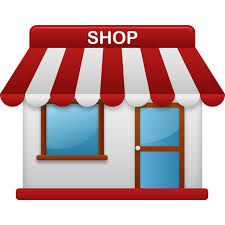 160.000
Punti diretti e Retail
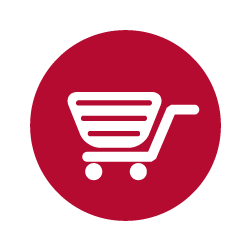 015.000
GDO
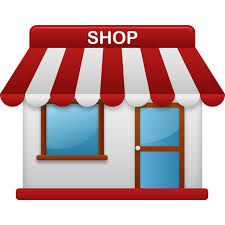 160.000
Punti diretti e Retail
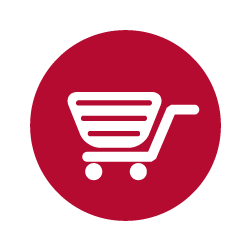 015.000
GDO
550.000
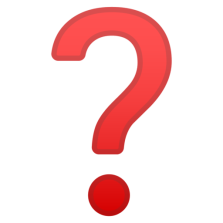 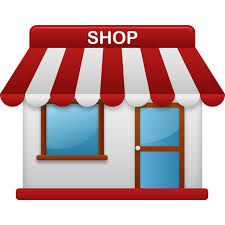 550.000
Attività commerciali
TRADIZIONALI
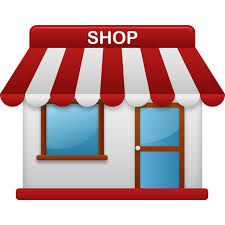 550.000
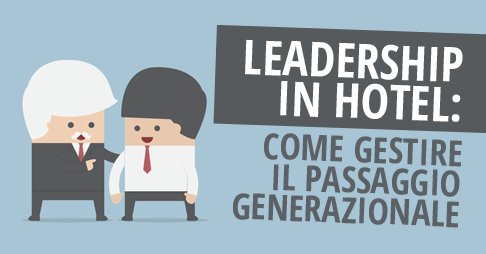 Cambio generazionale
Attività commerciali
TRADIZIONALI
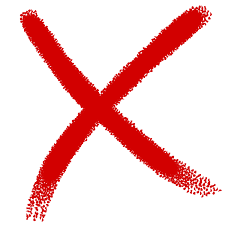 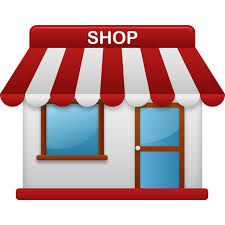 550.000
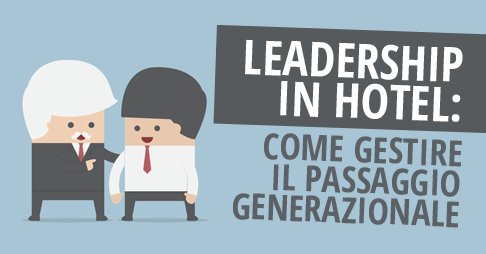 Cambio generazionale
Attività commerciali
TRADIZIONALI
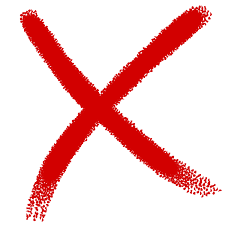 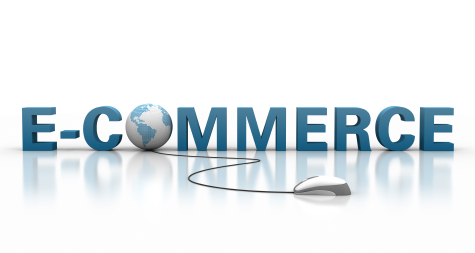 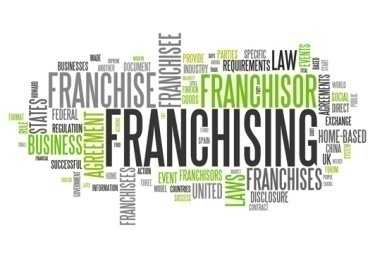 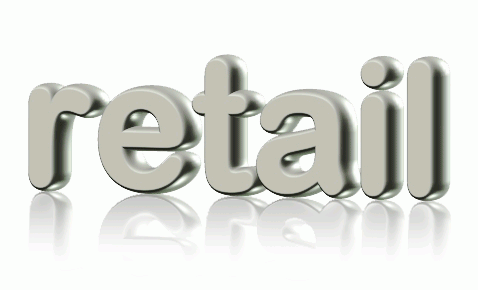 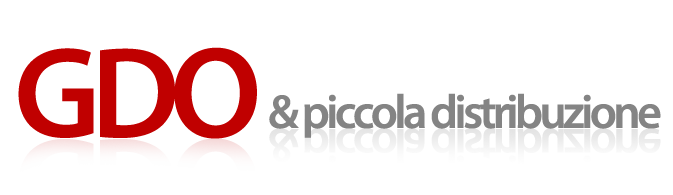 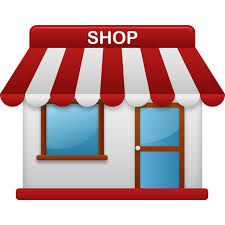 550.000
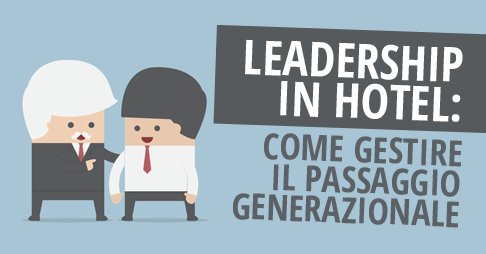 Cambio generazionale
Attività commerciali
TRADIZIONALI
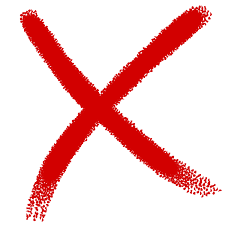 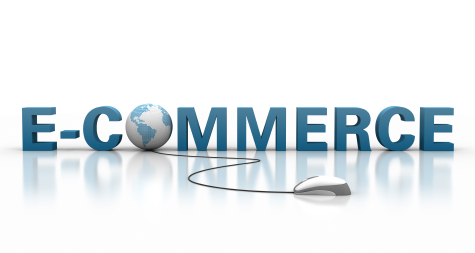 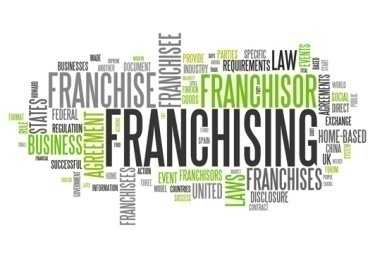 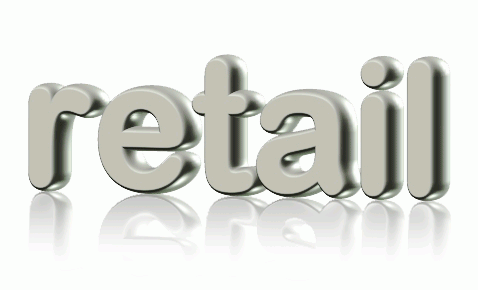 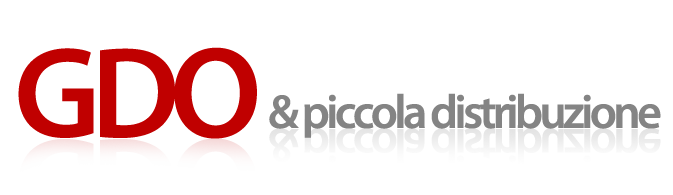 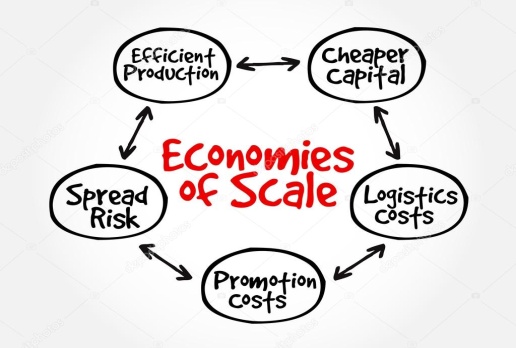 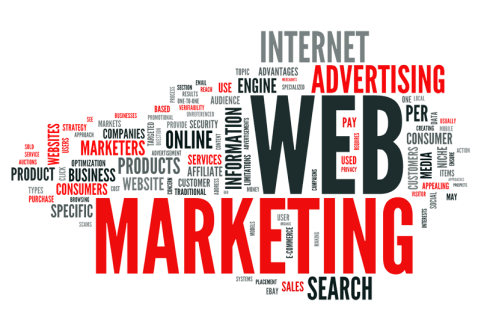 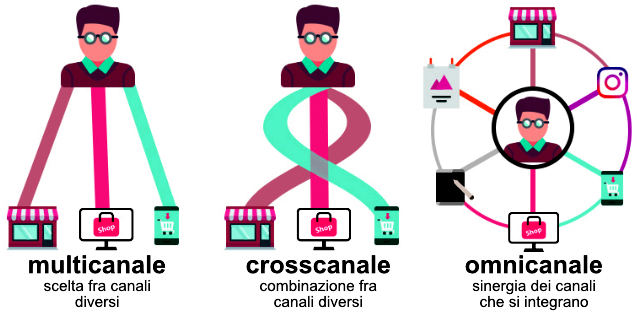 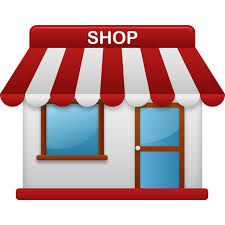 550.000
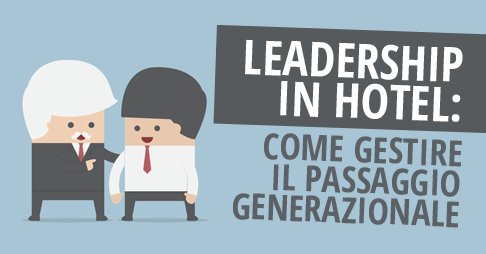 Cambio generazionale
Attività commerciali
TRADIZIONALI
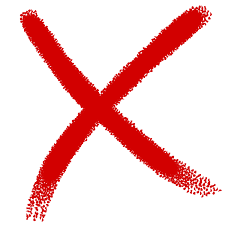 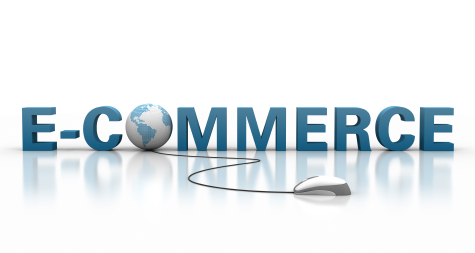 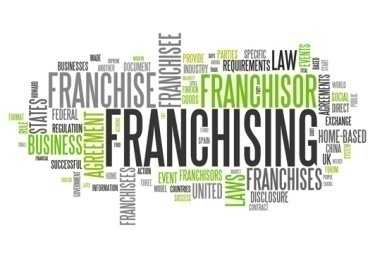 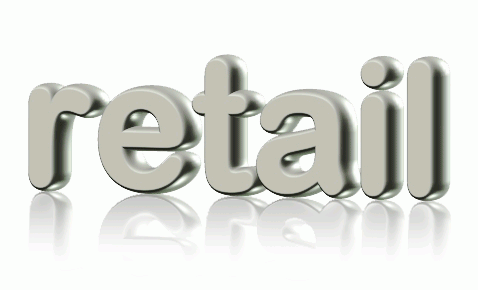 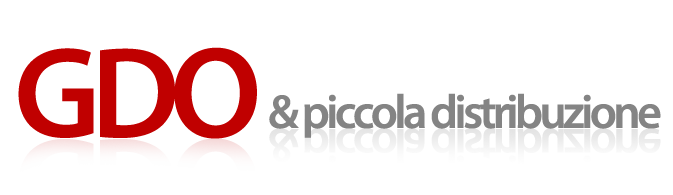 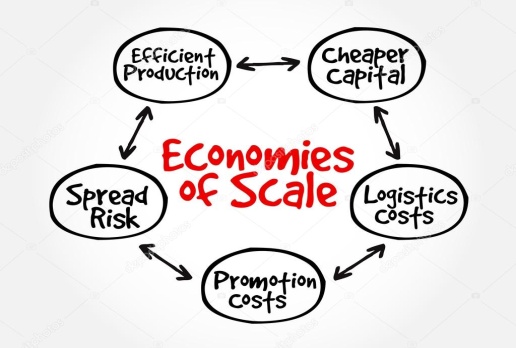 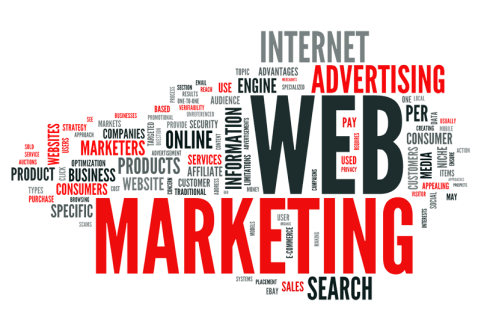 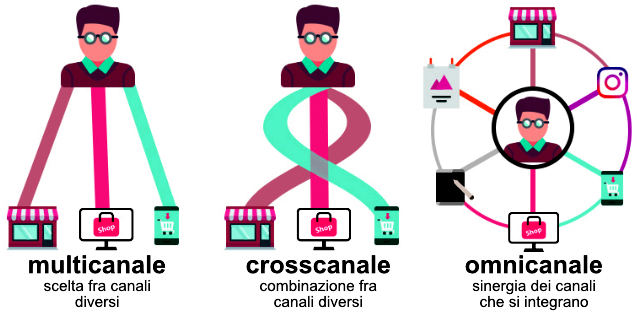 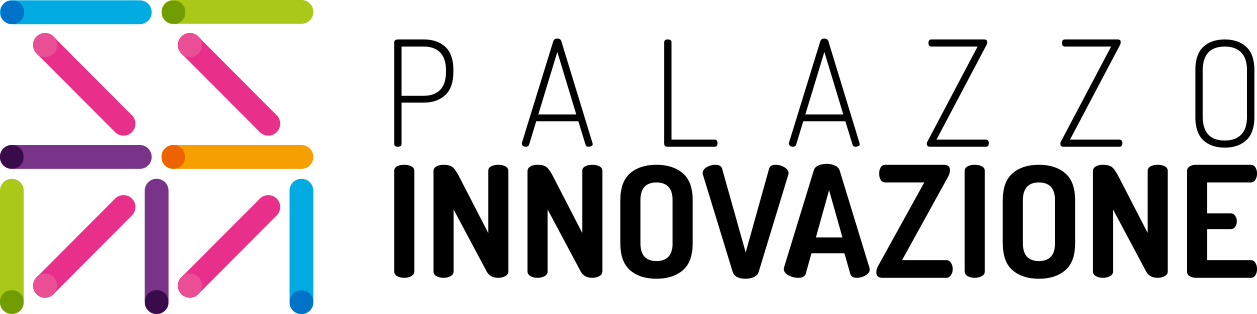 Entusiasmo
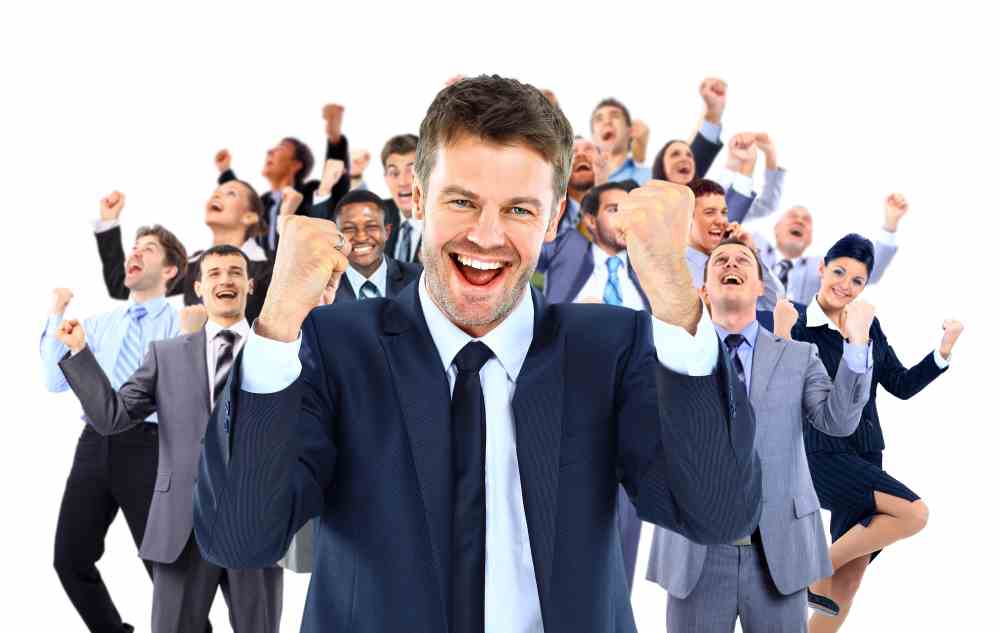 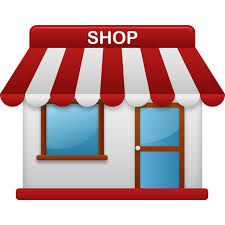 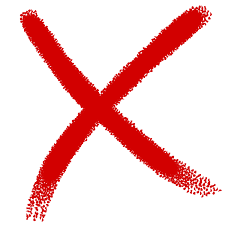 Attività commerciali
TRADIZIONALI
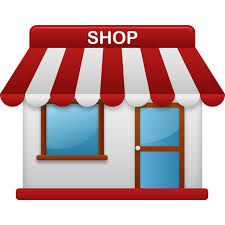 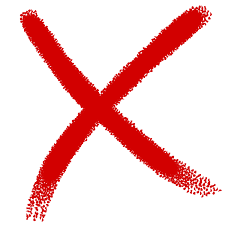 Attività commerciali
TRADIZIONALI
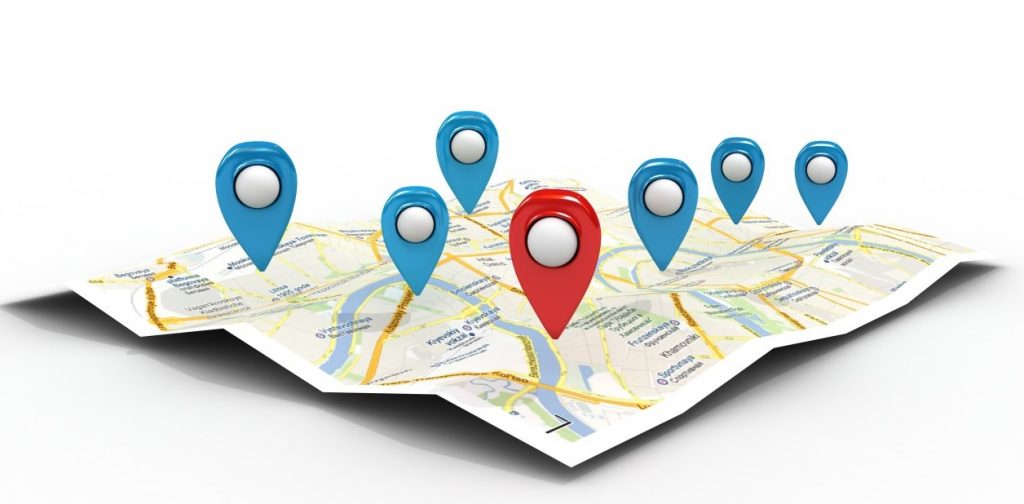 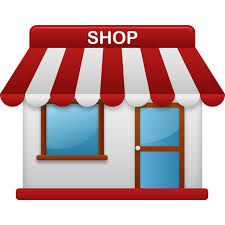 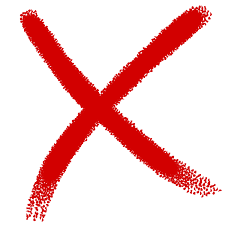 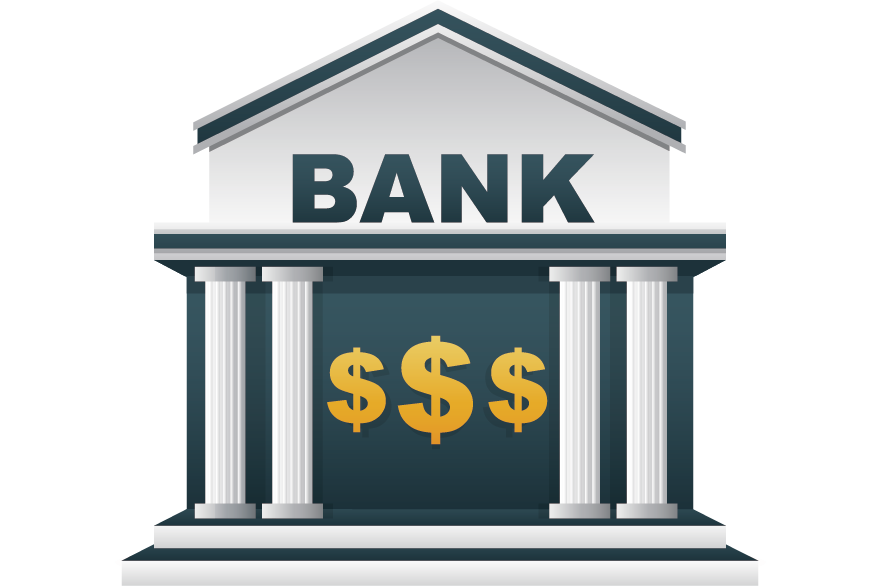 Attività commerciali
TRADIZIONALI
Istituti di Credito
TRADIZIONALI
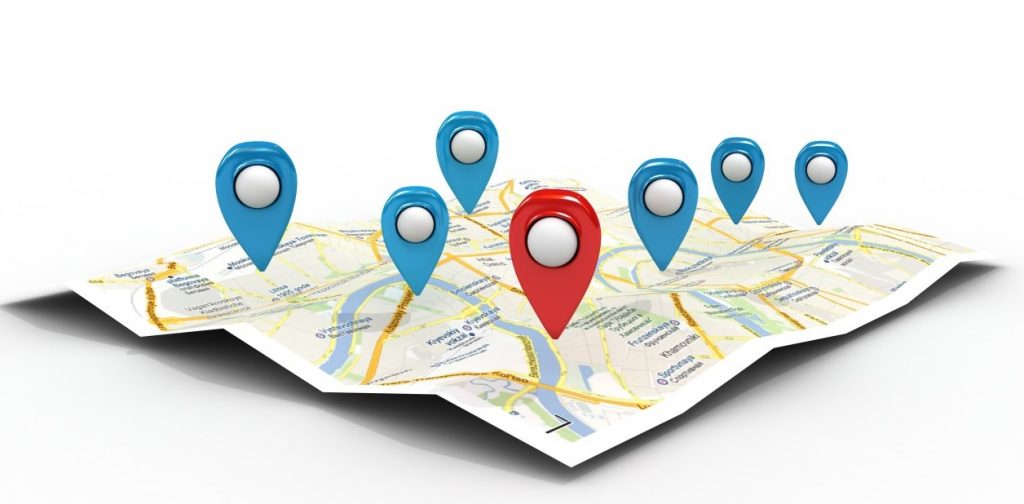 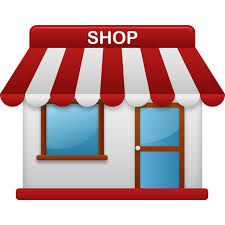 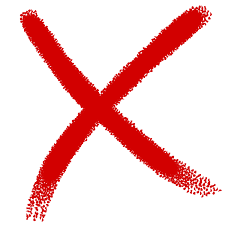 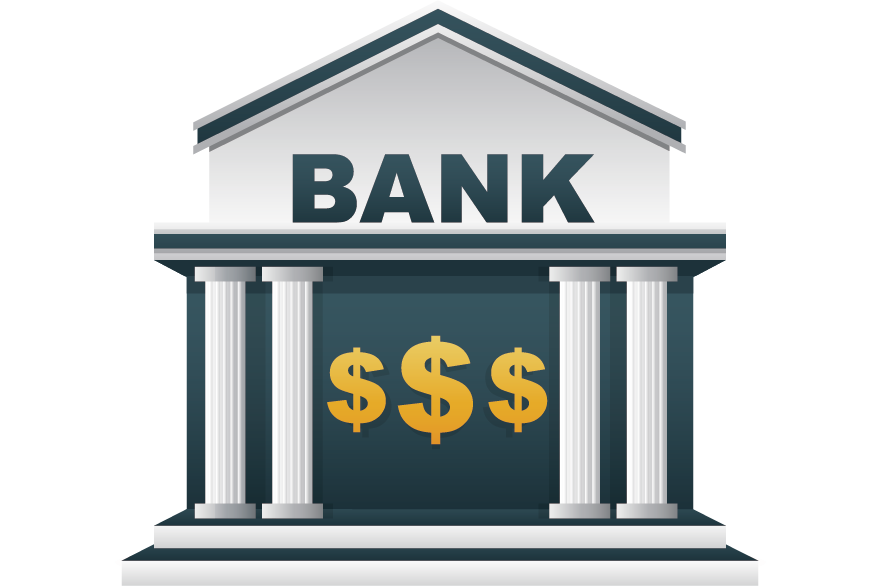 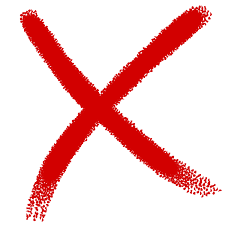 Attività commerciali
TRADIZIONALI
Istituti di Credito
TRADIZIONALI
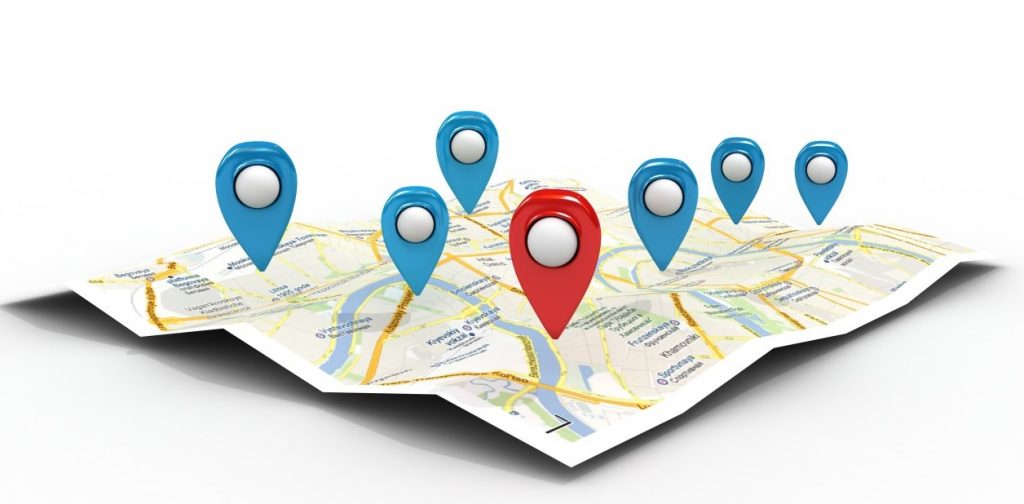 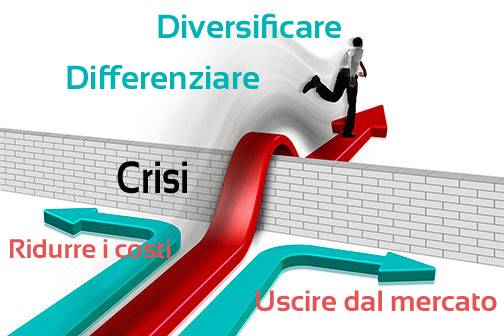 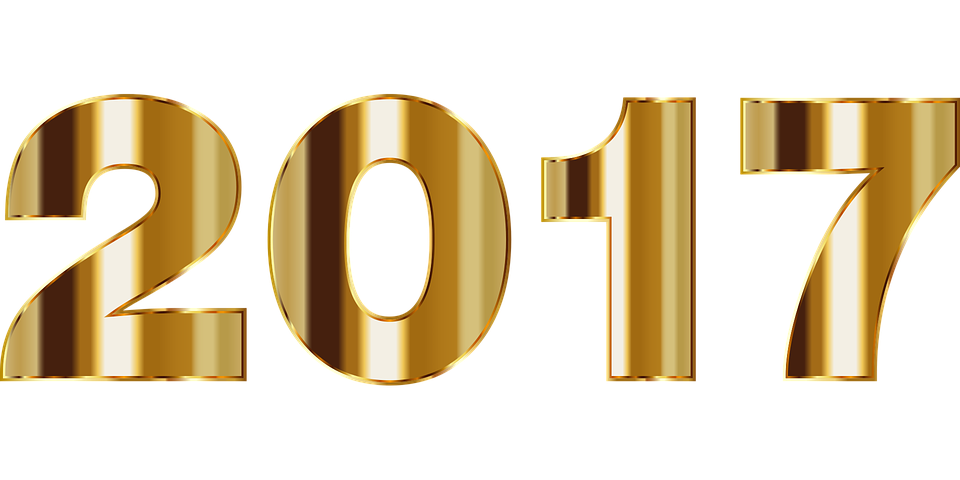 L’anno d’oro del Franchising
Giro di affari di 24 miliardi di euro
30%
Attività aperte in Franchising
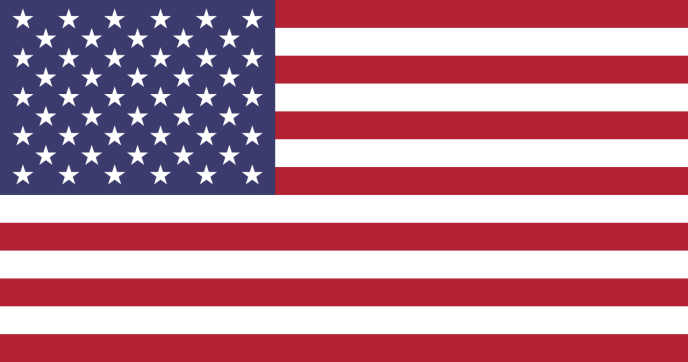 15%
Attività aperte in Franchising
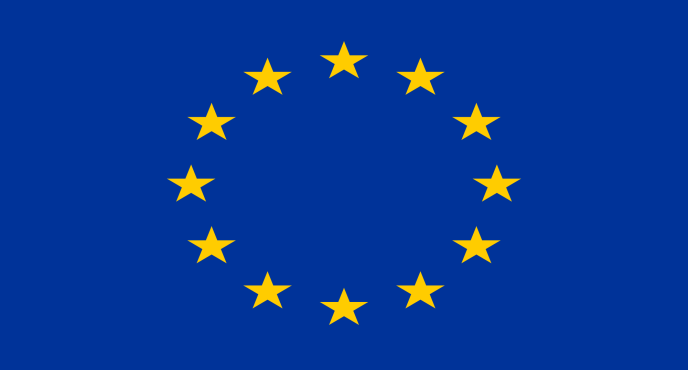 05%
Attività aperte in Franchising
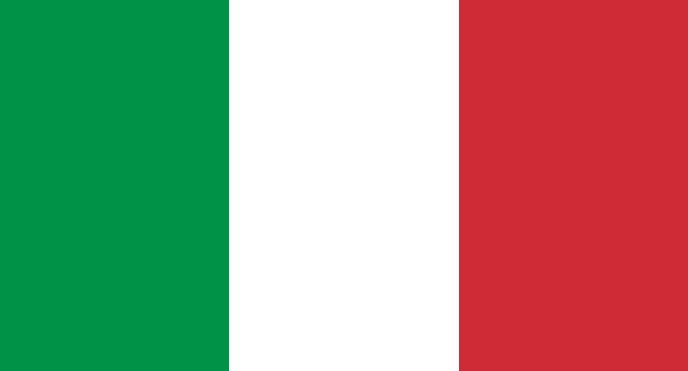 30%
Attività aperte in Franchising
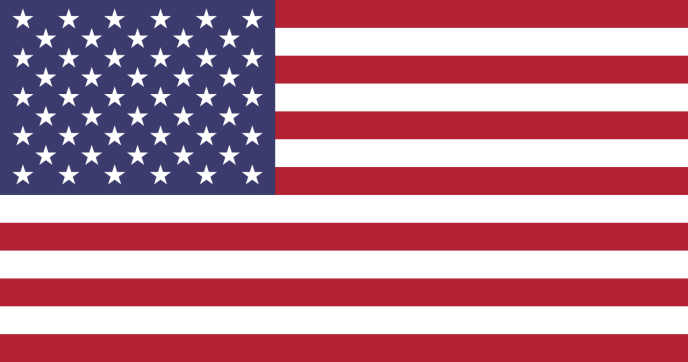 15%
Attività aperte in Franchising
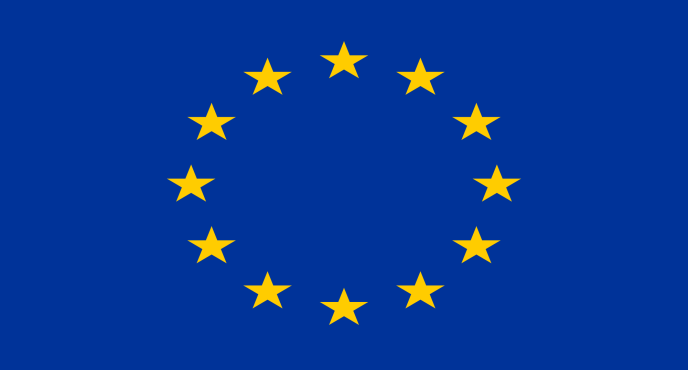 10%
Attività aperte in Franchising
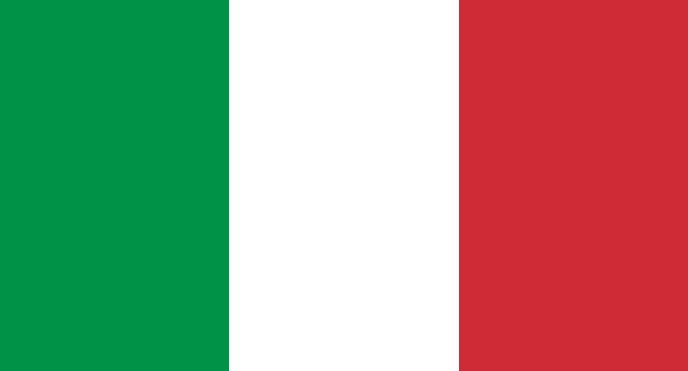 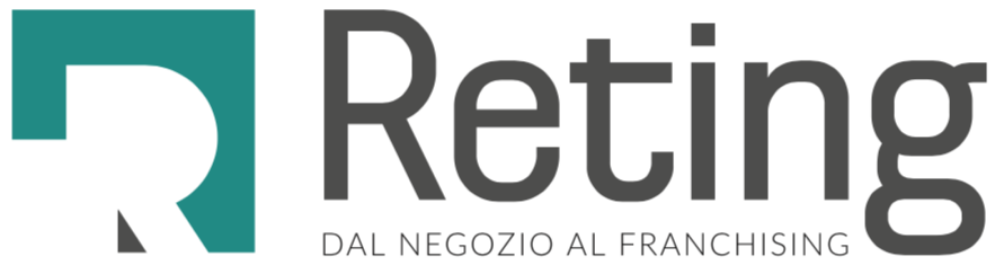 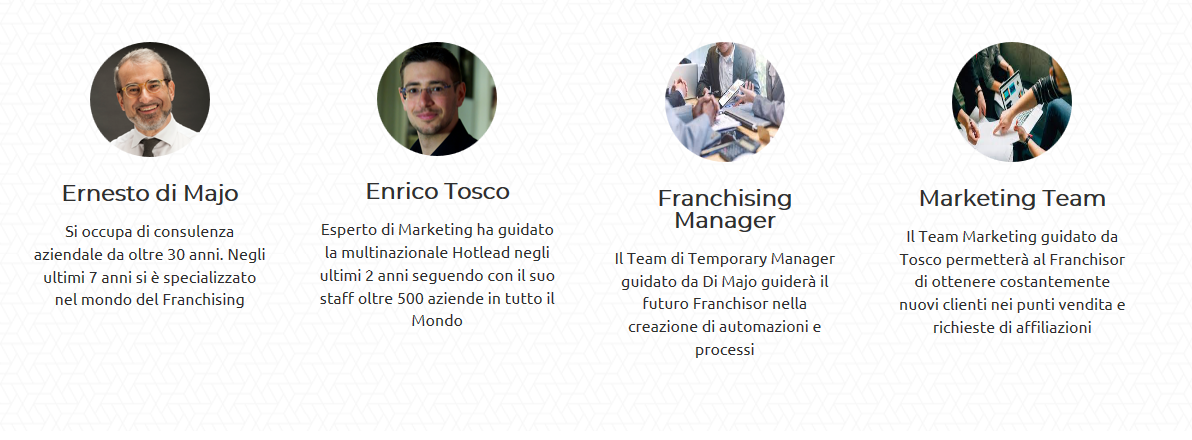 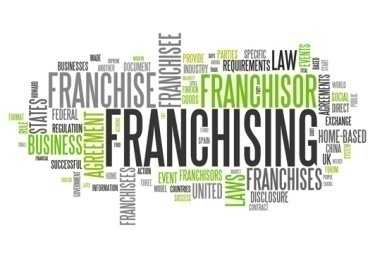 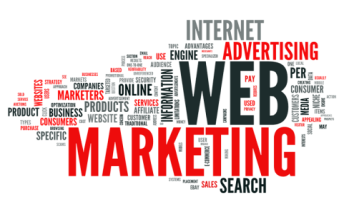 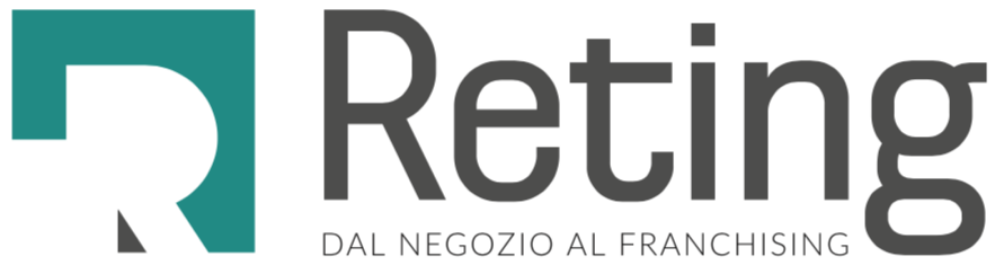 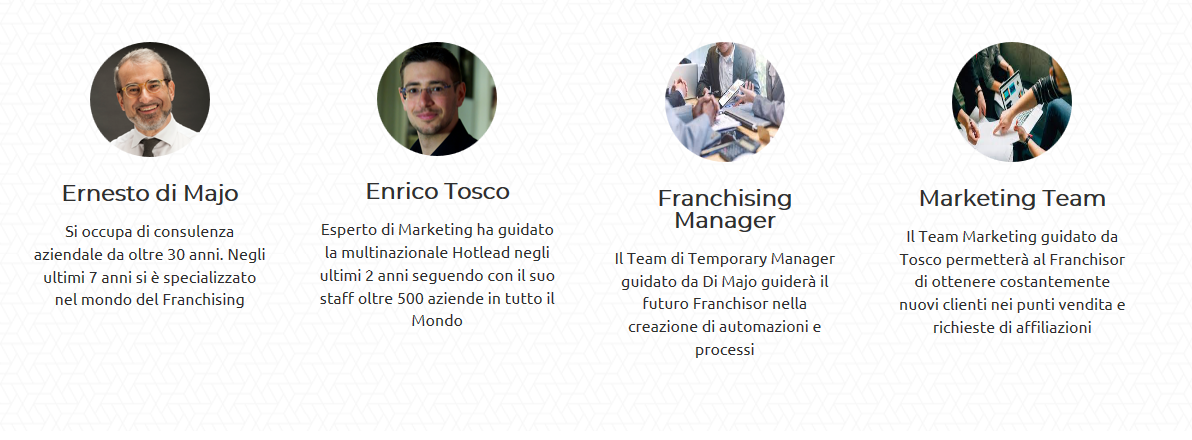 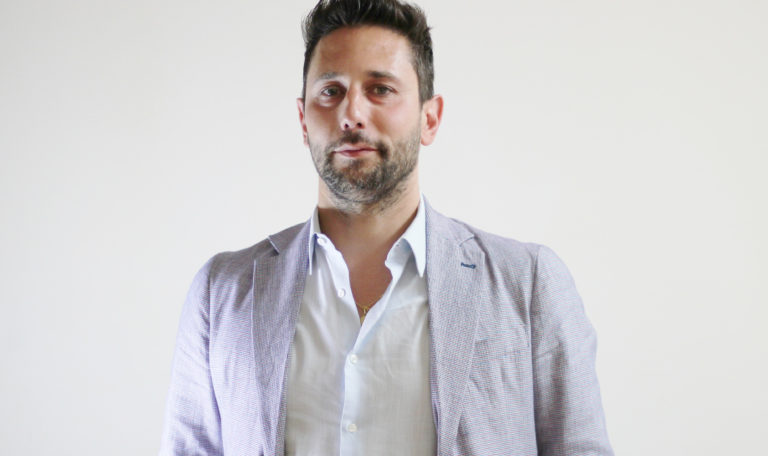 Ernesto Di Majo
Enrico Tosco
Matteo Frasson
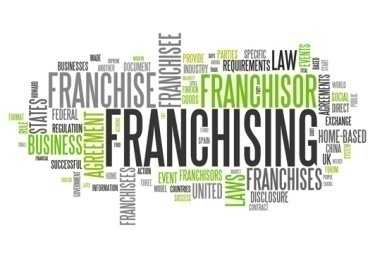 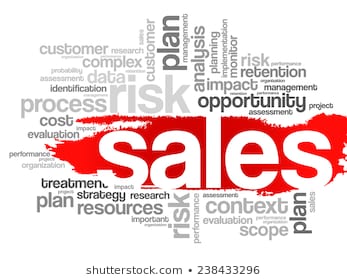 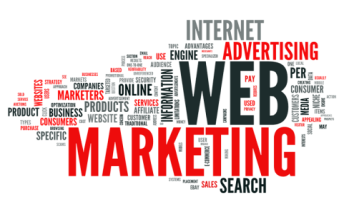 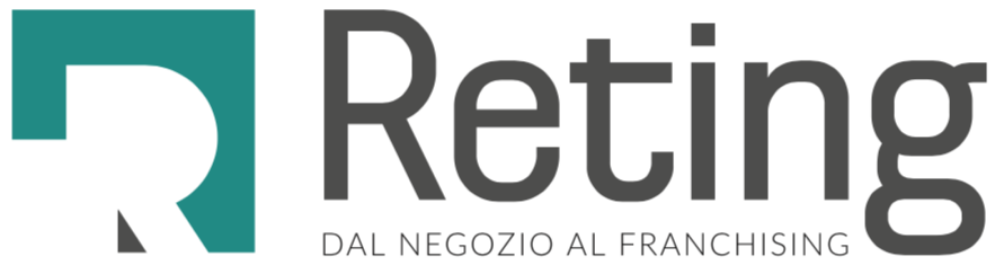 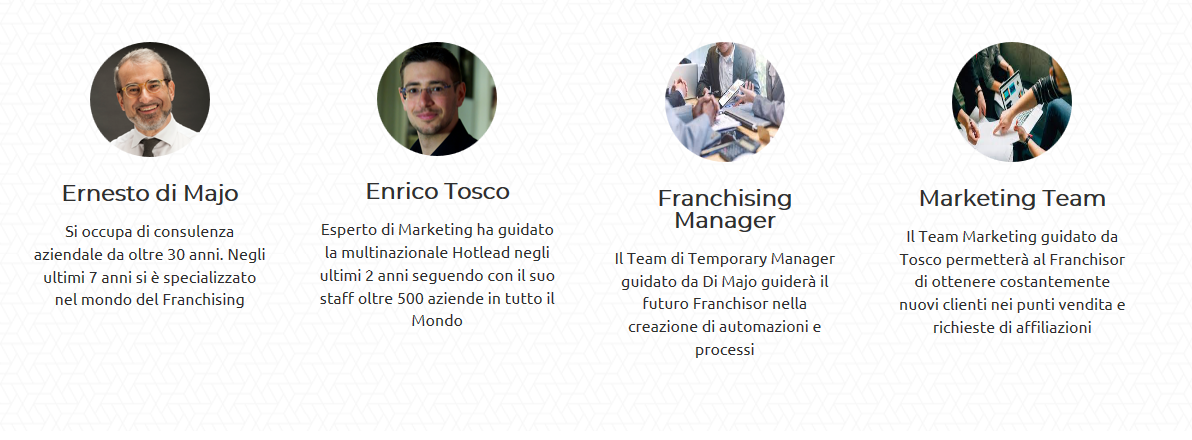 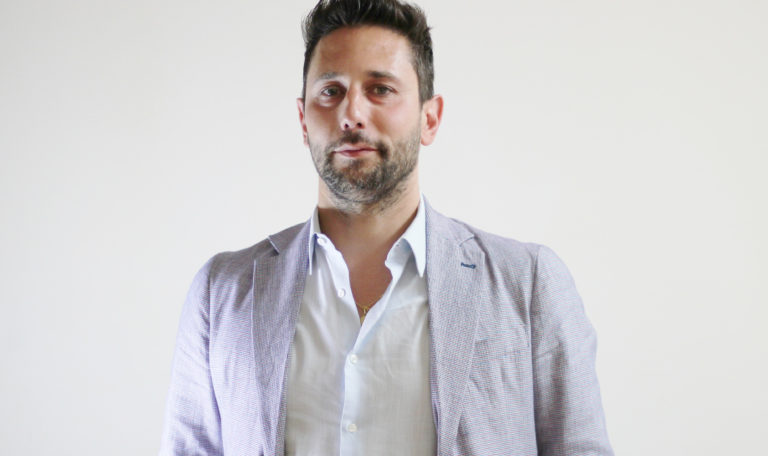 Ernesto Di Majo
Enrico Tosco
Matteo Frasson
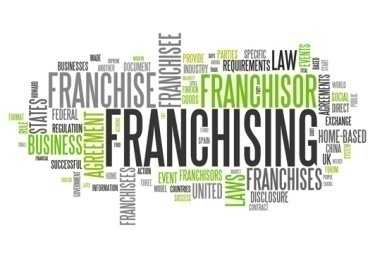 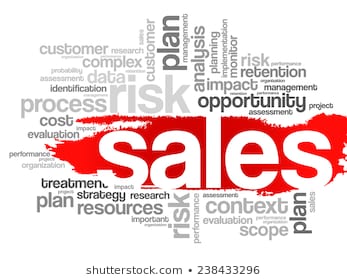 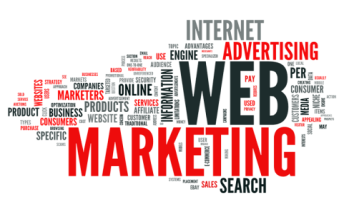 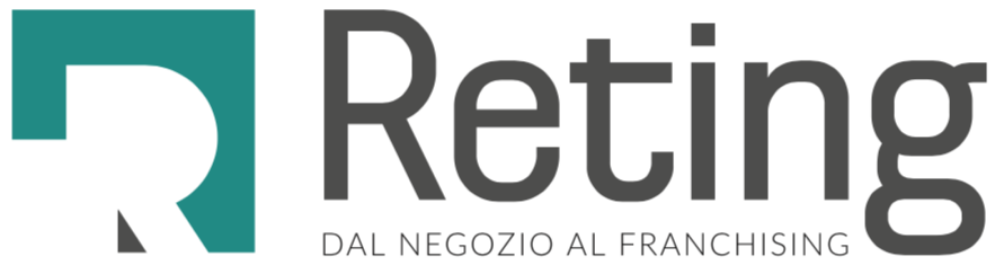 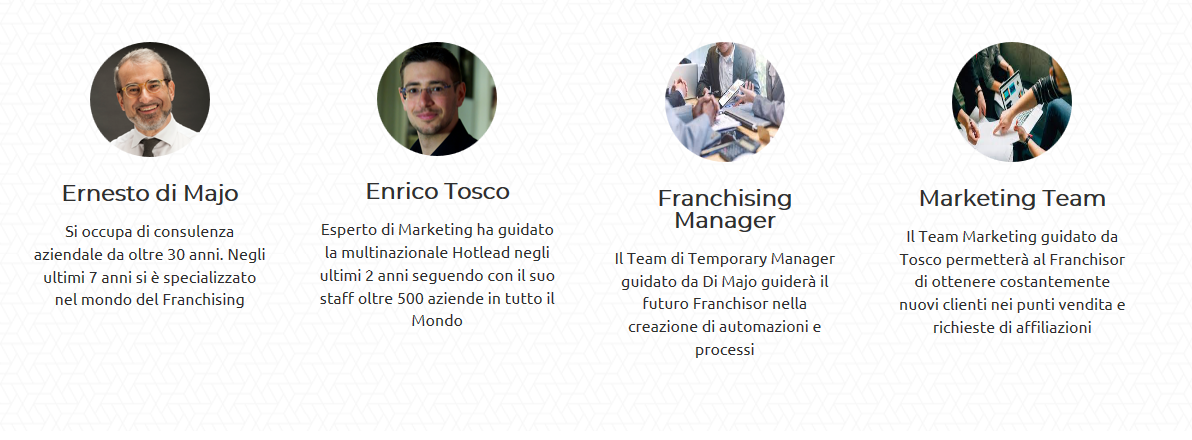 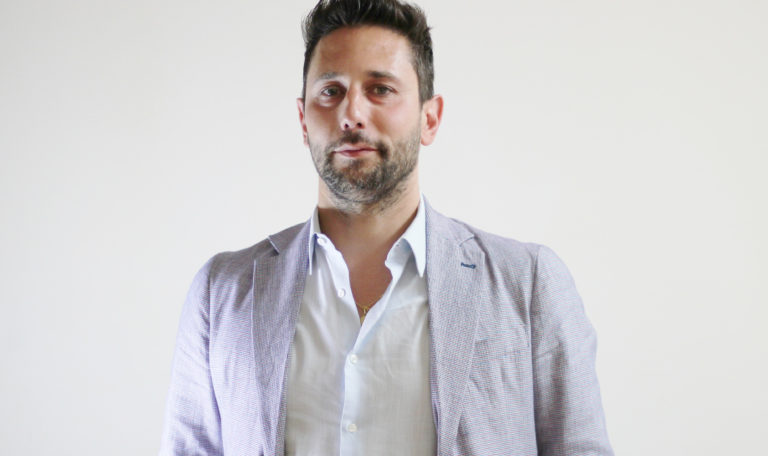 Ernesto Di Majo
Enrico Tosco
Matteo Frasson
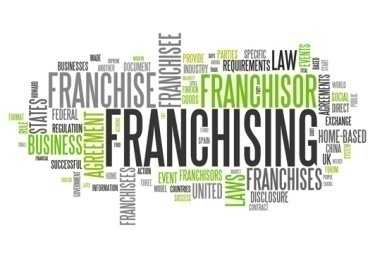 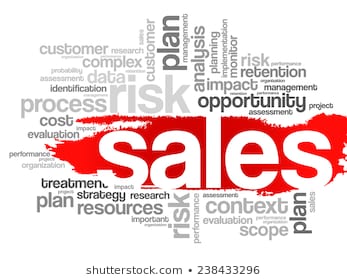 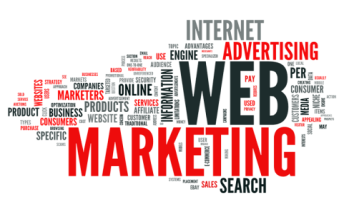 Progettare un franchising 
vincente è una cosa seria
Progettare un franchising 
vincente è una cosa seria
Progettare un franchising 
vincente è una cosa seria
Progettare un franchising 
vincente è una cosa seria
Progettare un franchising 
vincente è una cosa seria
Progettare un franchising 
vincente è una cosa seria
Progettare un franchising 
vincente è una cosa seria
Franchising Model
R
Franchising Model
R
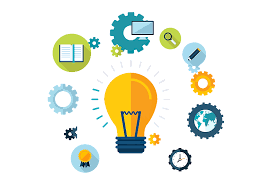 Livello 0: Idea e/o Progetto
Franchising Model
R
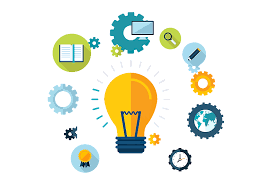 Livello 0: Idea e/o Progetto
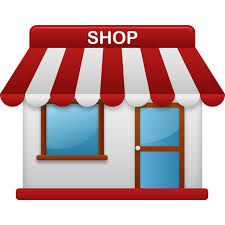 Livello 1: Punto Vendita
Franchising Model
R
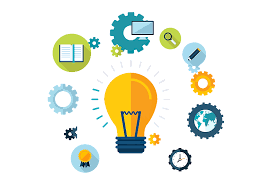 Livello 0: Idea e/o Progetto
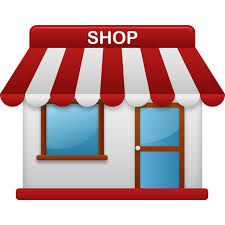 Livello 1: Punto Vendita
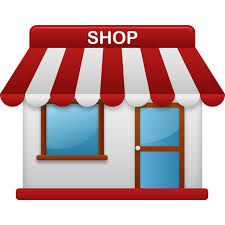 Livello 2: Punto Pilota
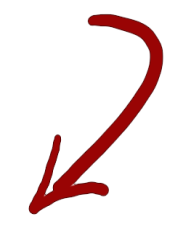 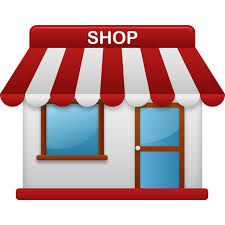 Franchising Model
R
Livello 3: Franchisor
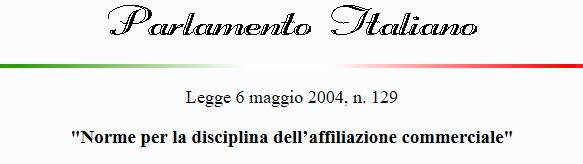 Franchising Model
R
Livello 3: Franchisor
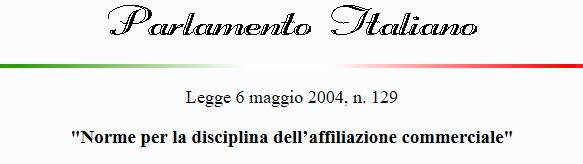 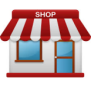 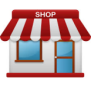 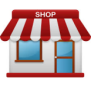 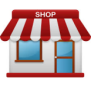 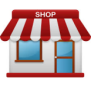 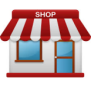 Livello 4: Rete in Franchising
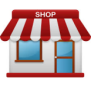 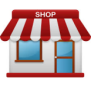 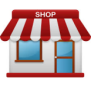 Franchising Model
R
Livello 3: Franchisor
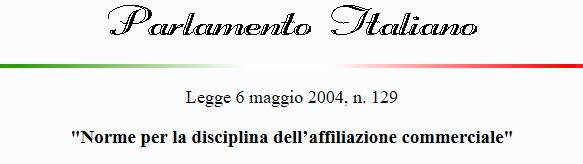 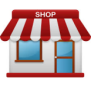 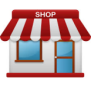 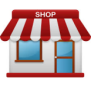 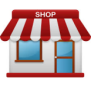 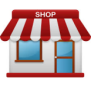 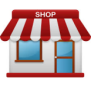 Livello 4: Rete in Franchising
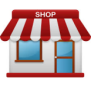 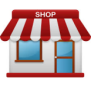 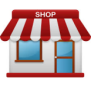 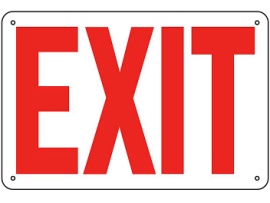 Livello 5: Gestione della Rete
Franchising Model
R
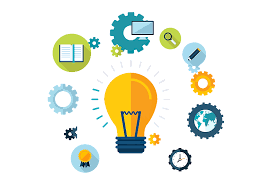 Livello 0: Idea e/o Progetto
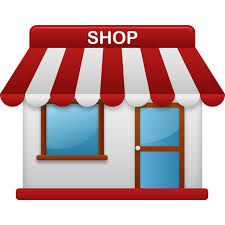 Livello 1: Punto Vendita
Vuoi scoprire qual è il tuo livello di
franchisizzazione?
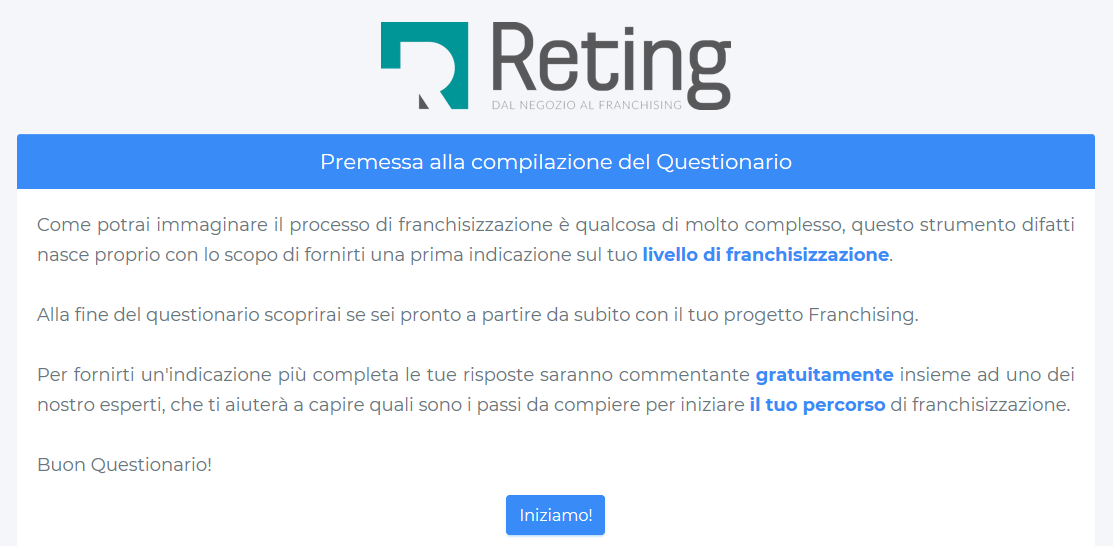 Compila adesso il questionario online
e riceverai anche una consulenza gratuita!
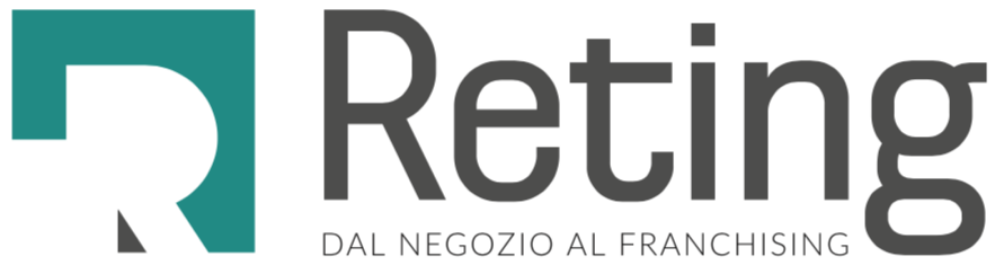 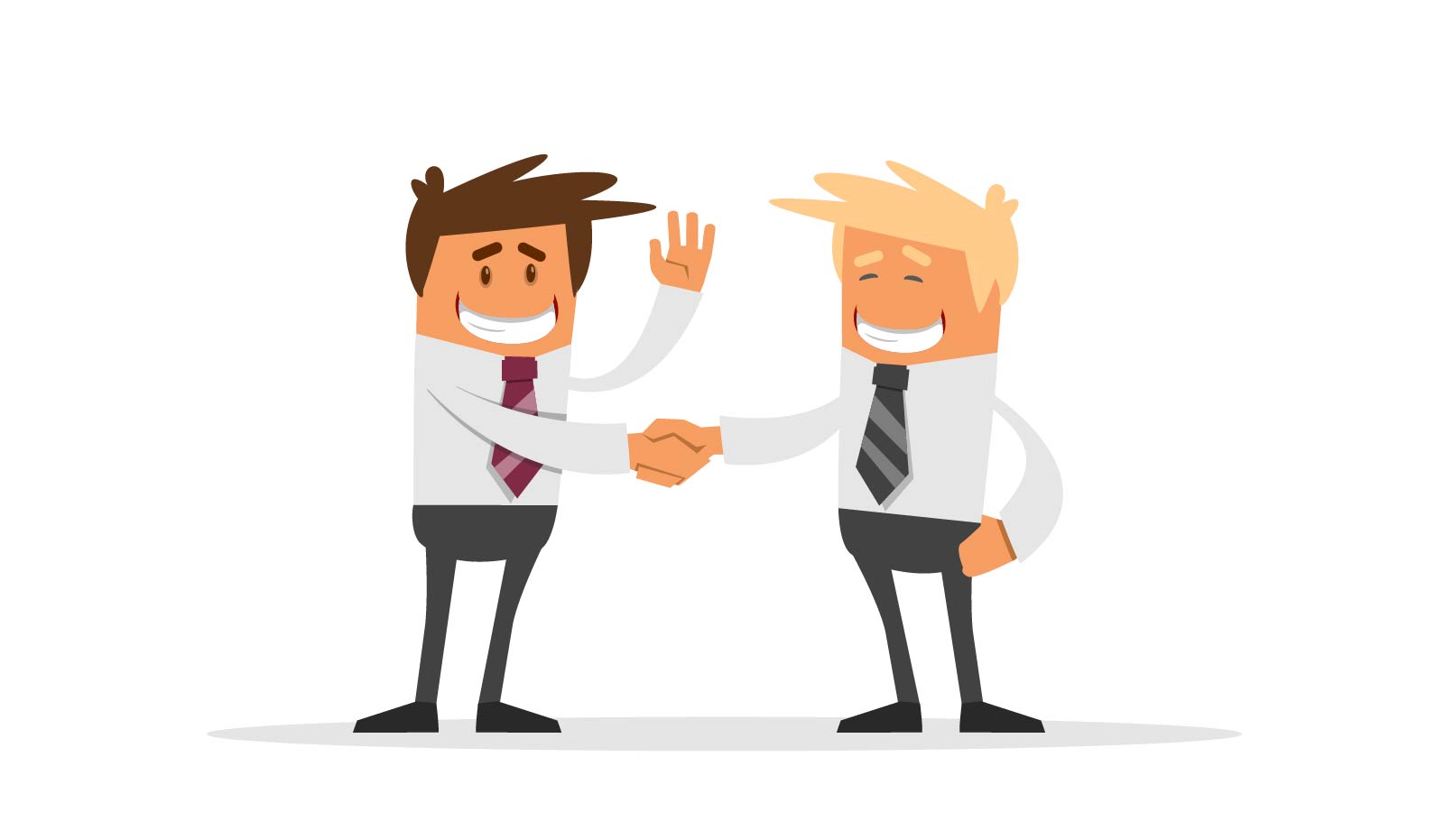 reting.franchisingmodel.it